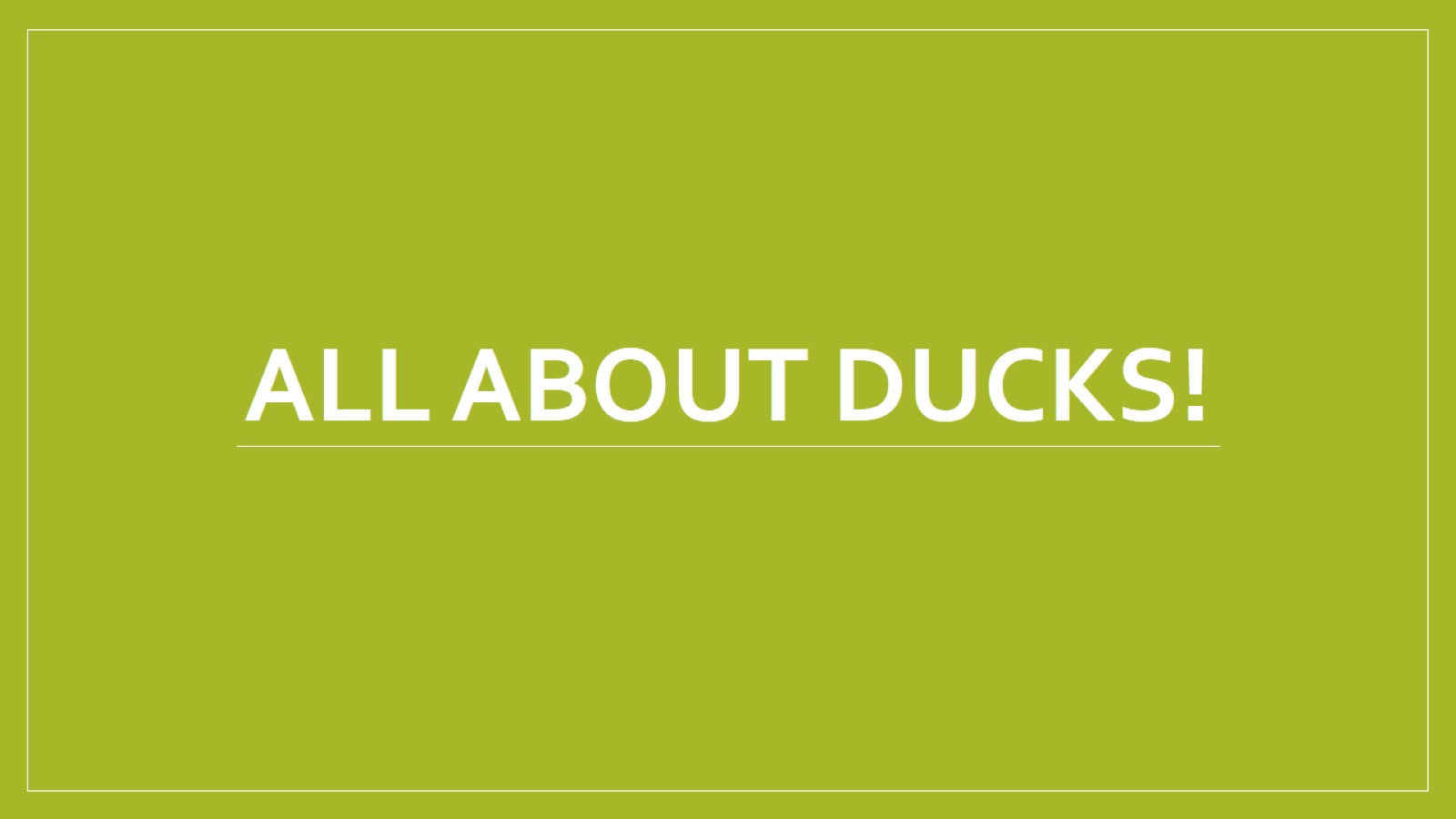 All About Ducks!
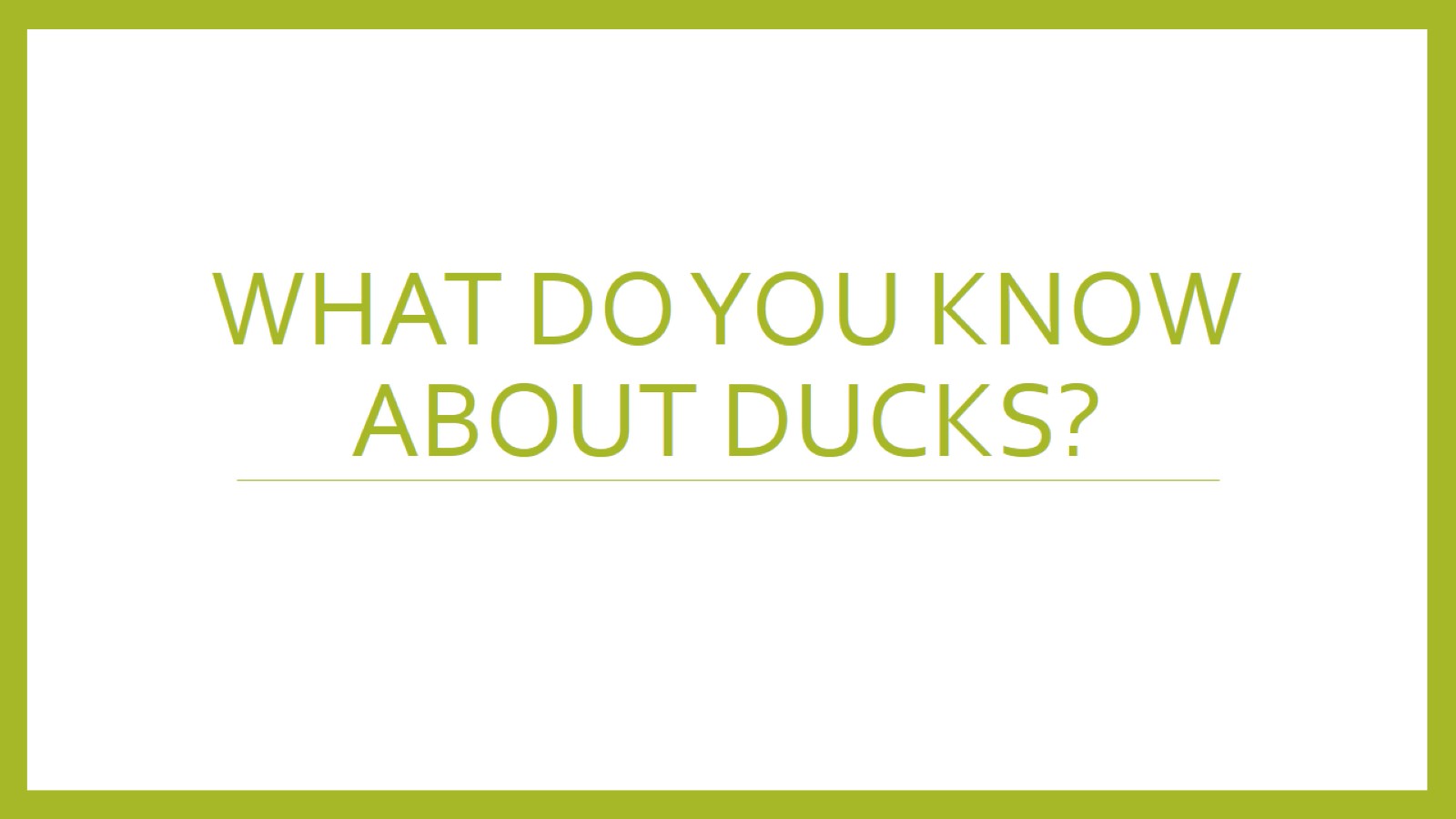 What do you know about ducks?
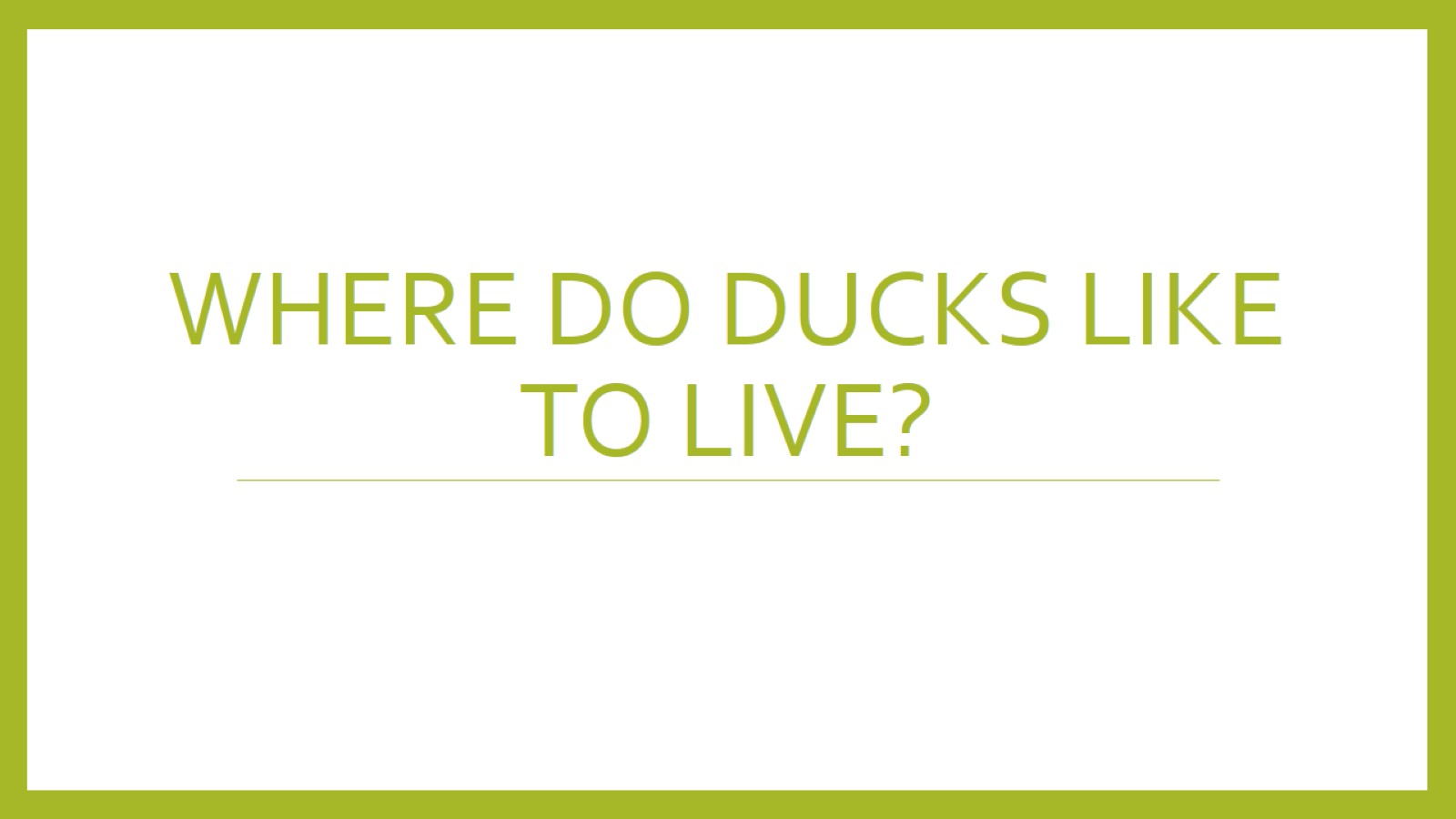 Where do ducks like to live?
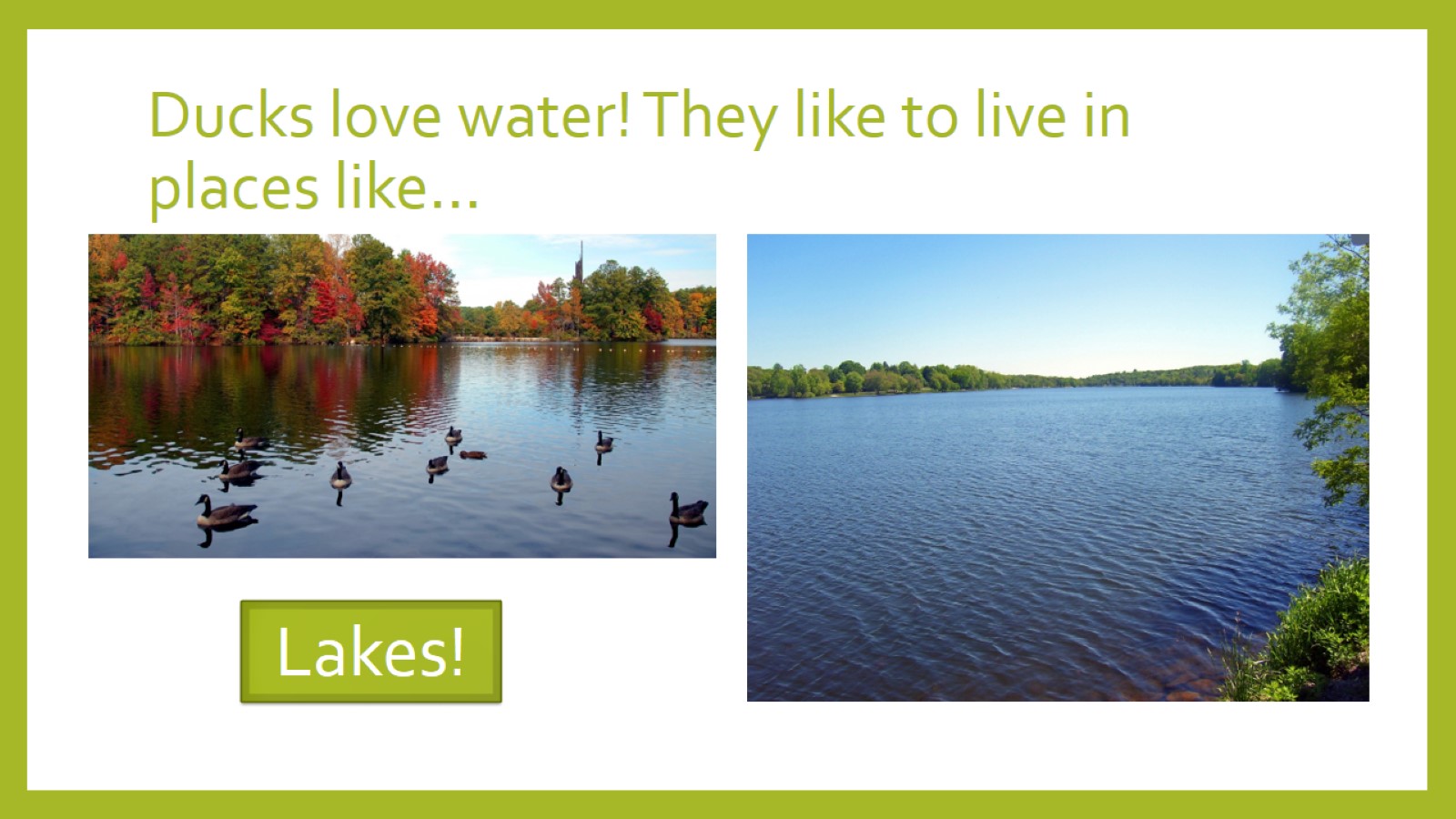 Ducks love water! They like to live in places like…
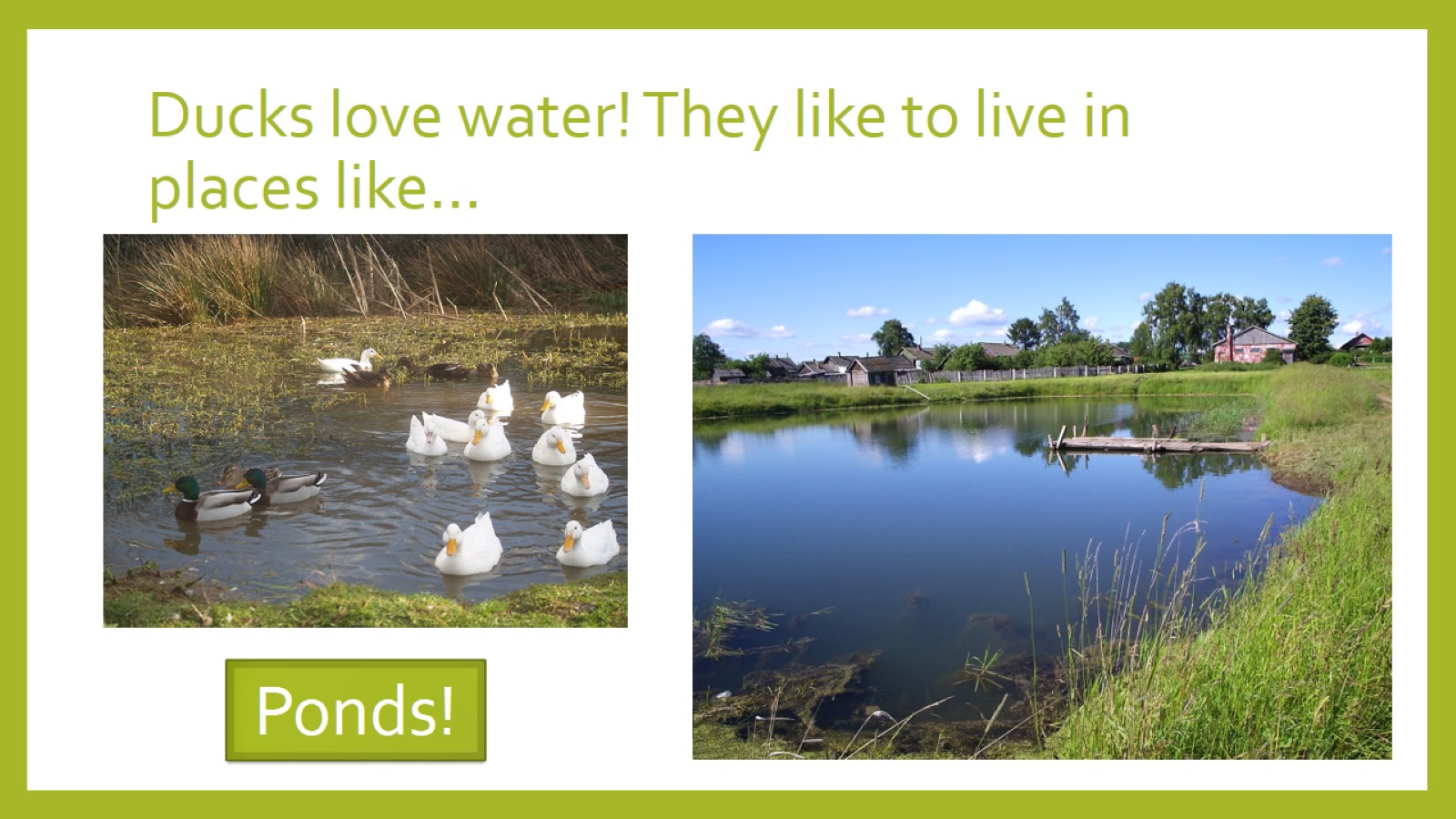 Ducks love water! They like to live in places like…
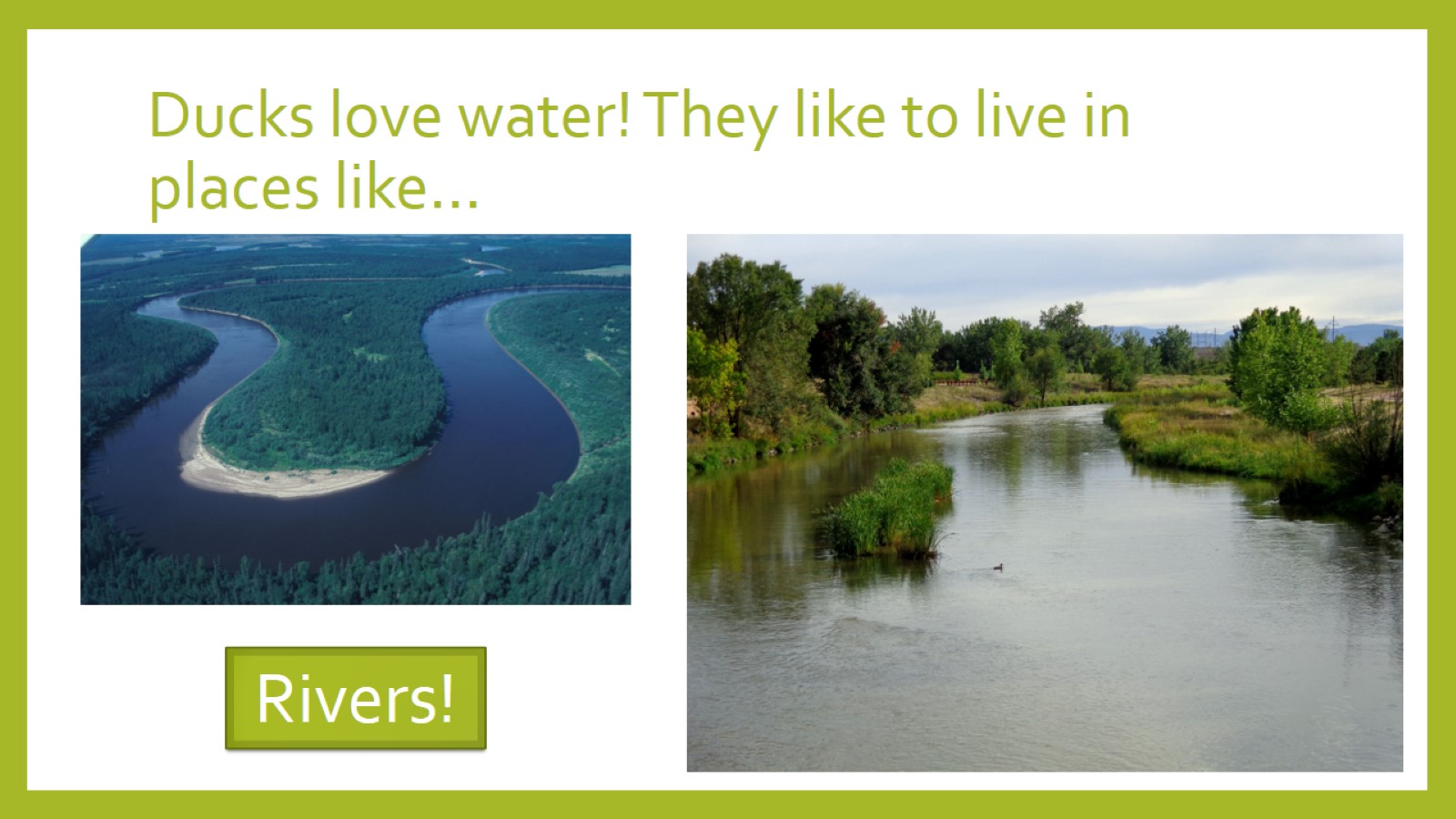 Ducks love water! They like to live in places like…
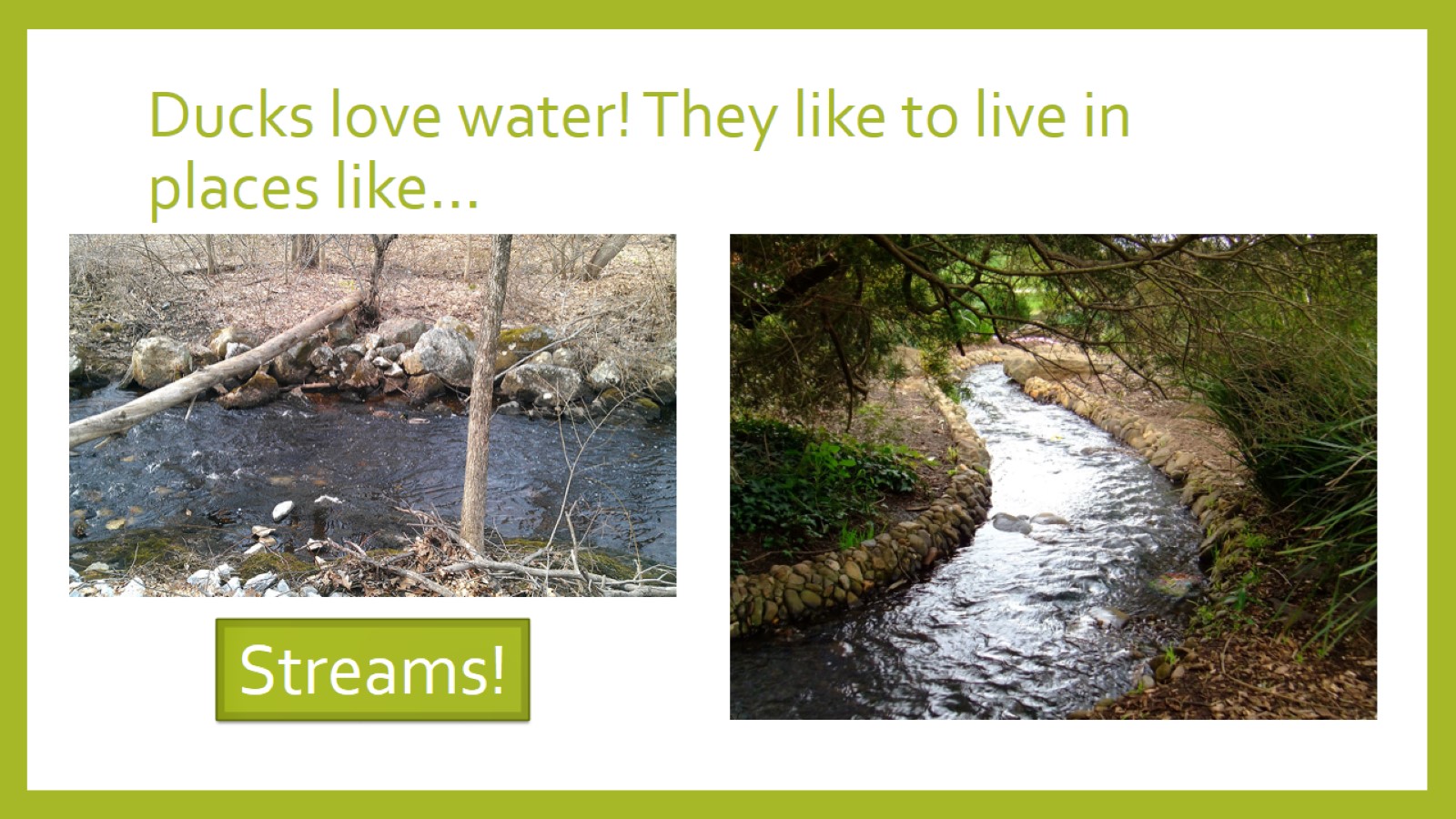 Ducks love water! They like to live in places like…
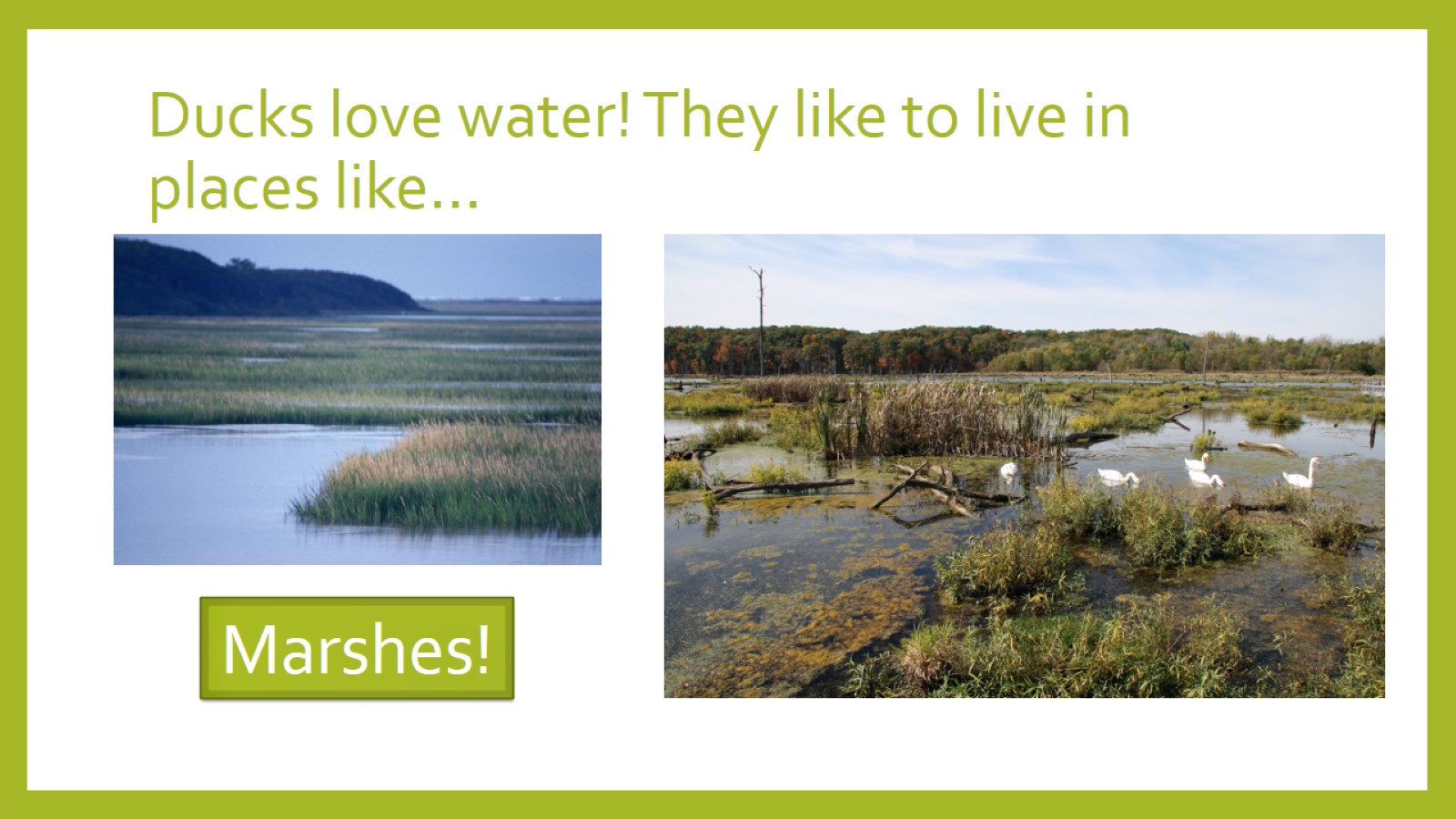 Ducks love water! They like to live in places like…
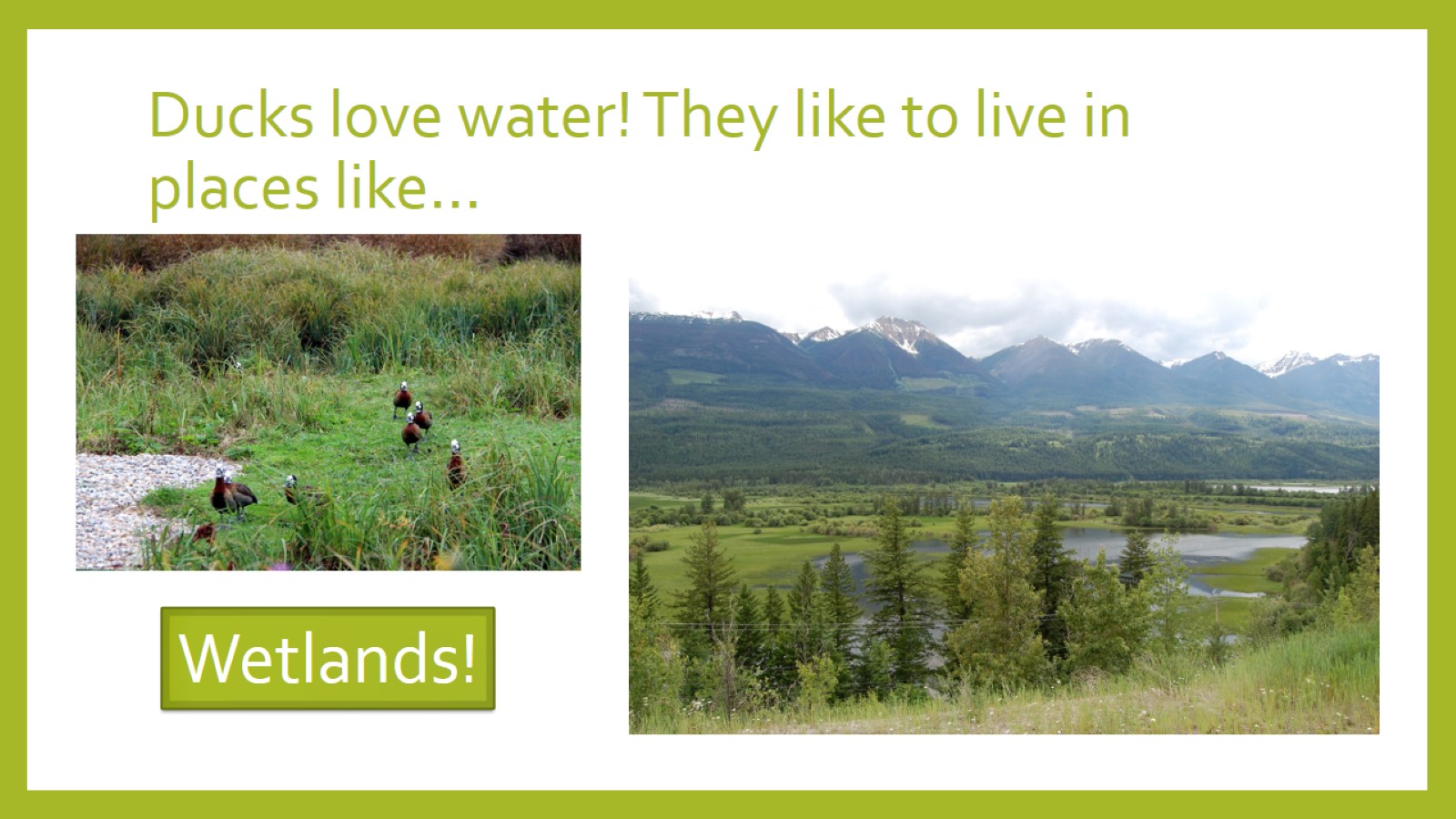 Ducks love water! They like to live in places like…
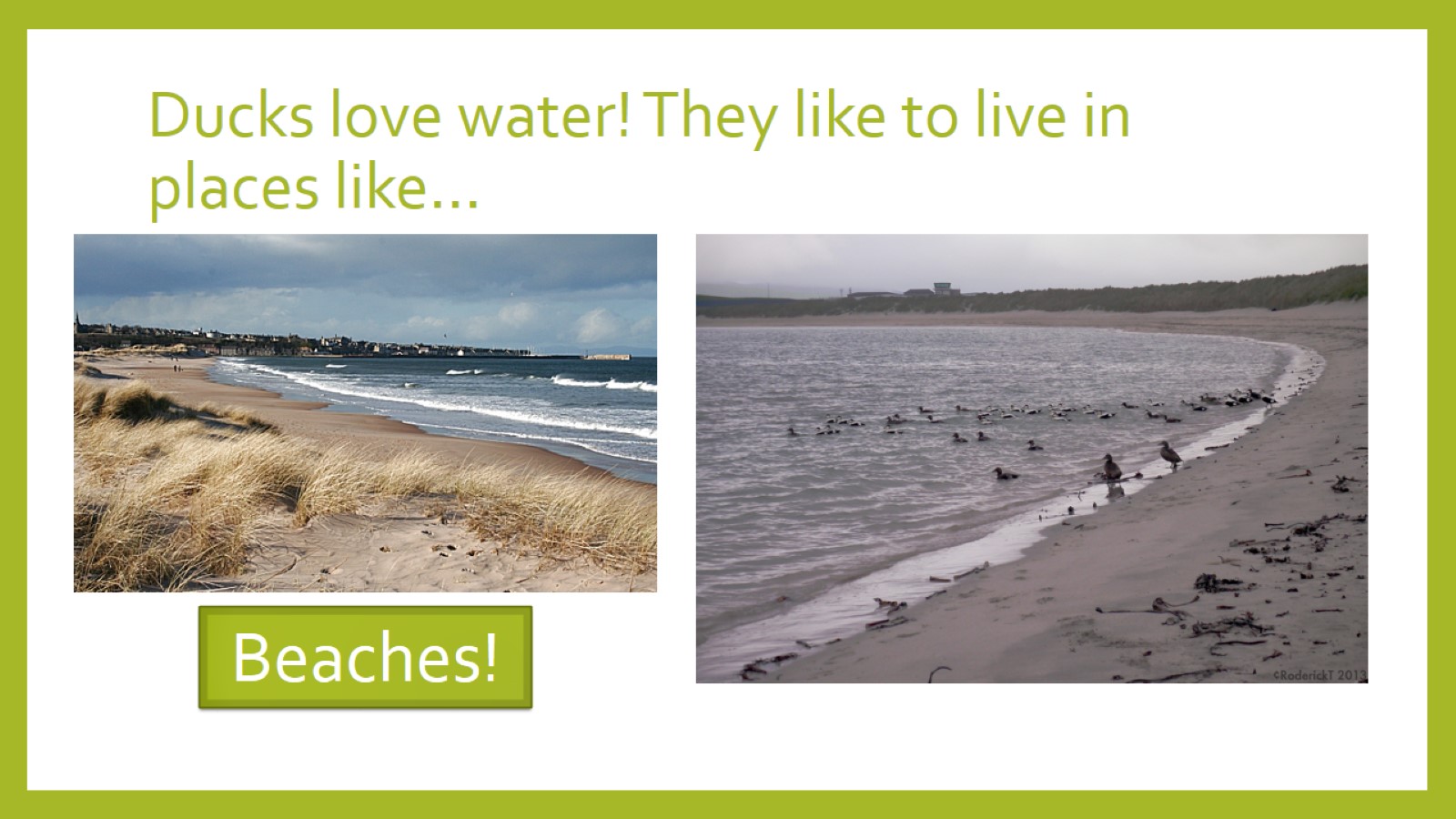 Ducks love water! They like to live in places like…
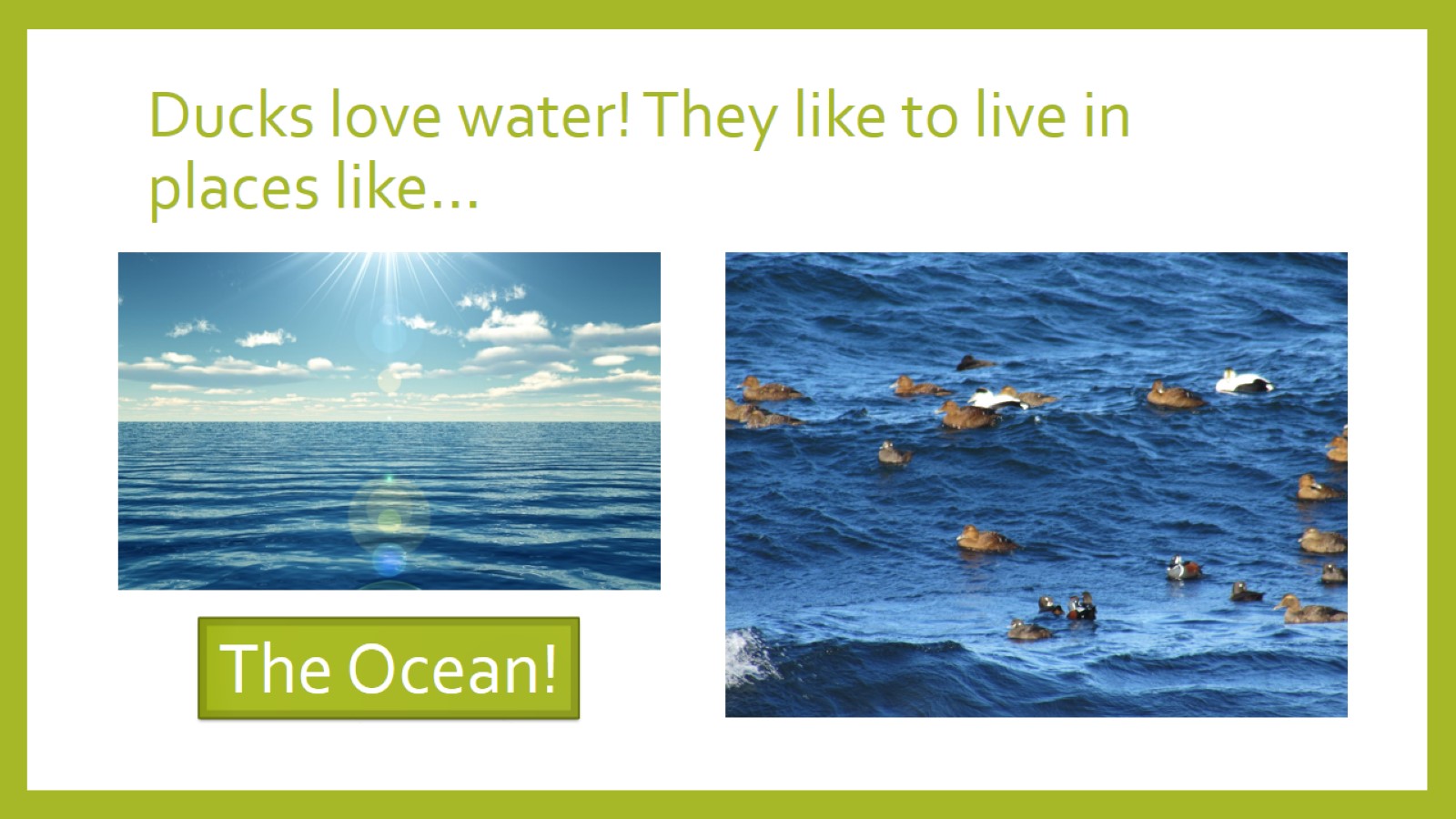 Ducks love water! They like to live in places like…
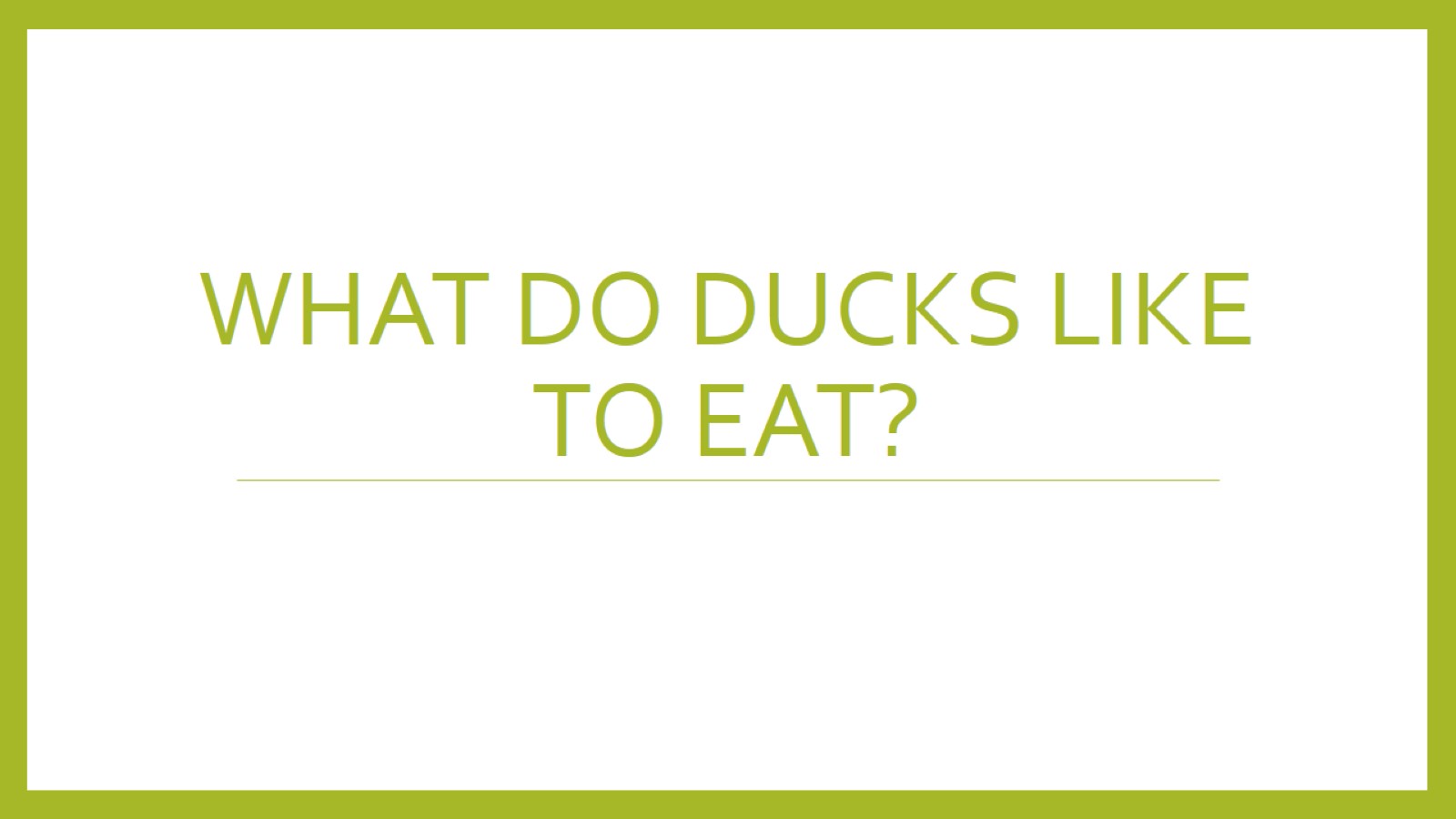 What do ducks like to eat?
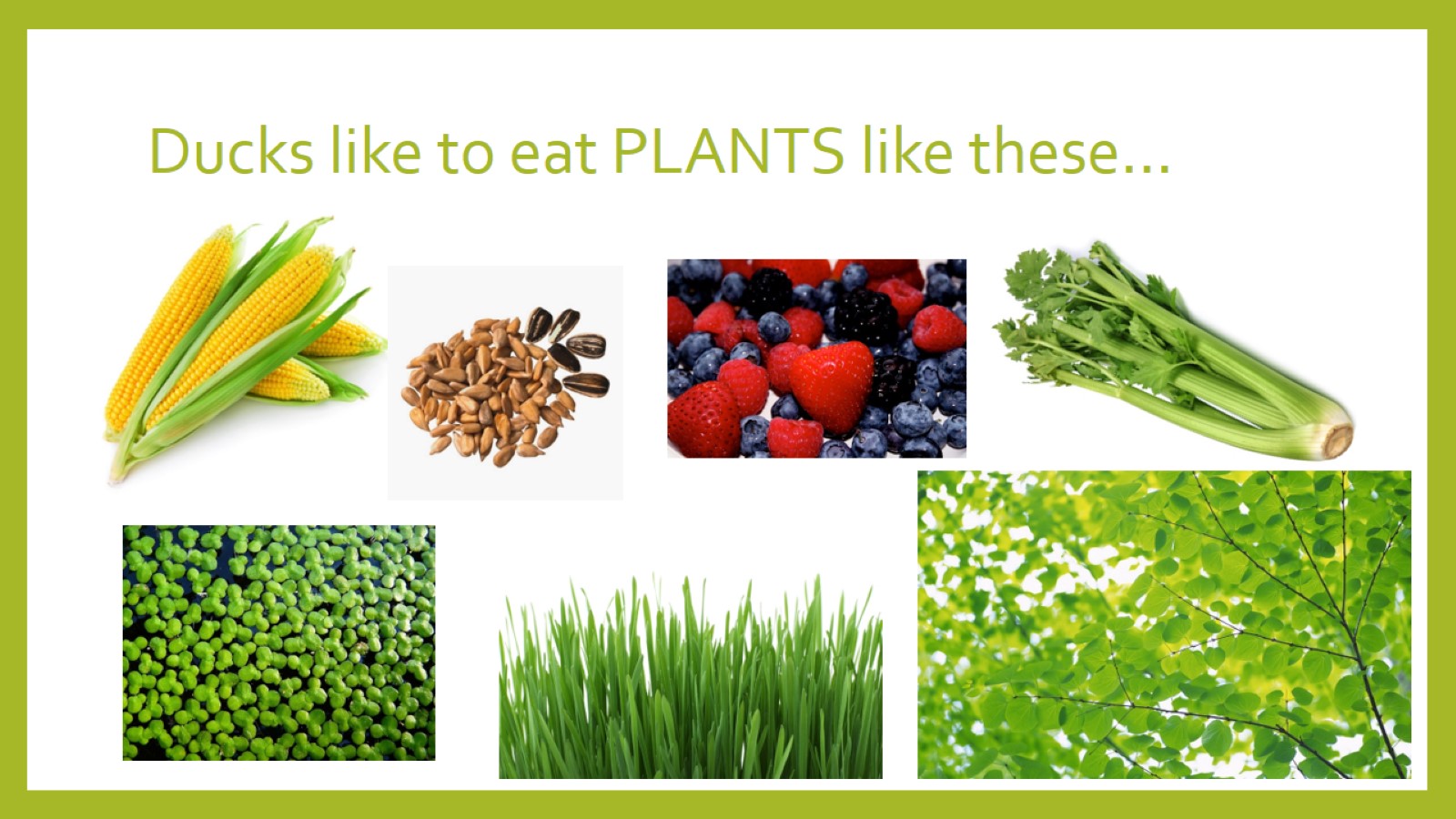 Ducks like to eat PLANTS like these…
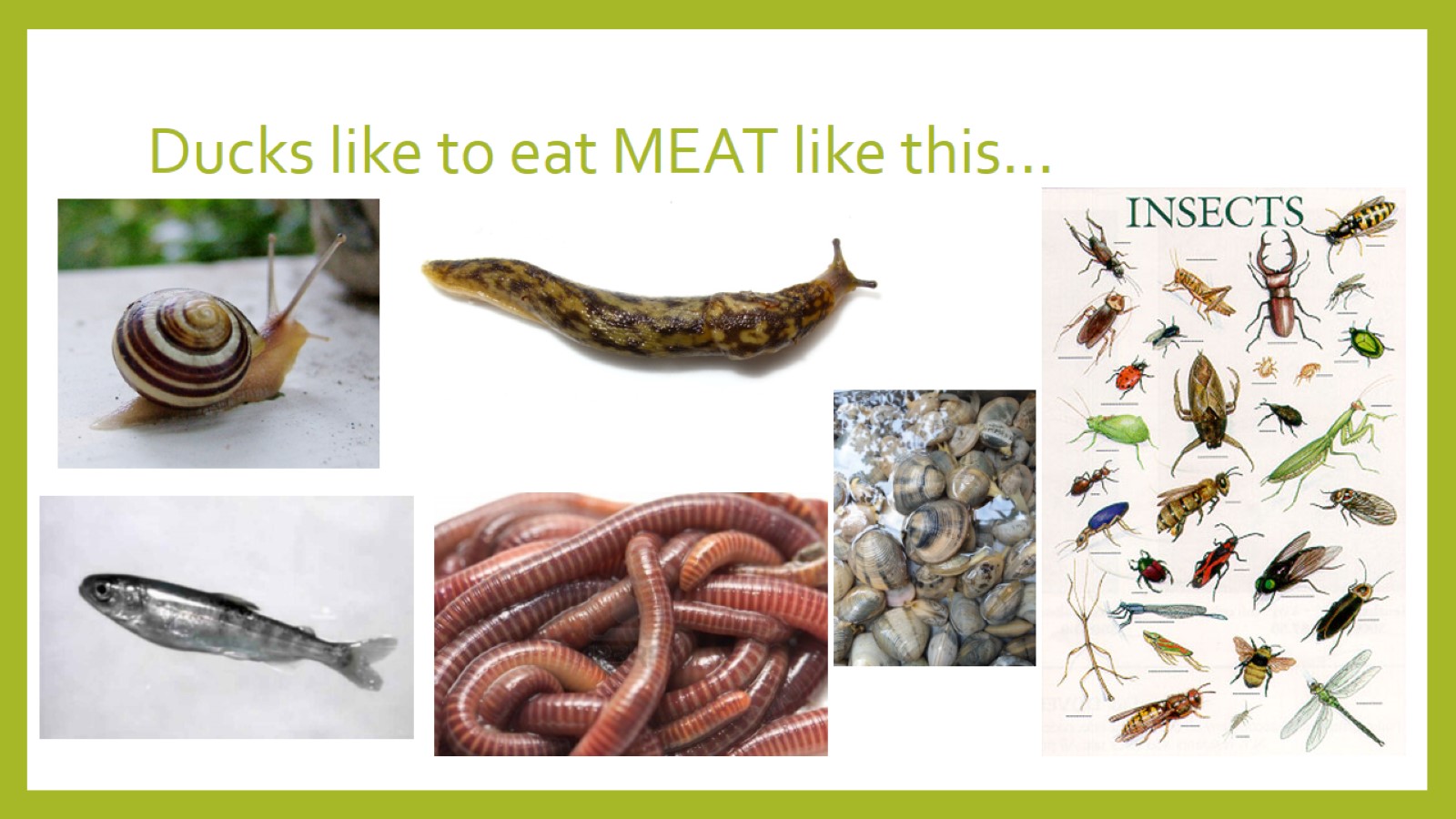 Ducks like to eat MEAT like this…
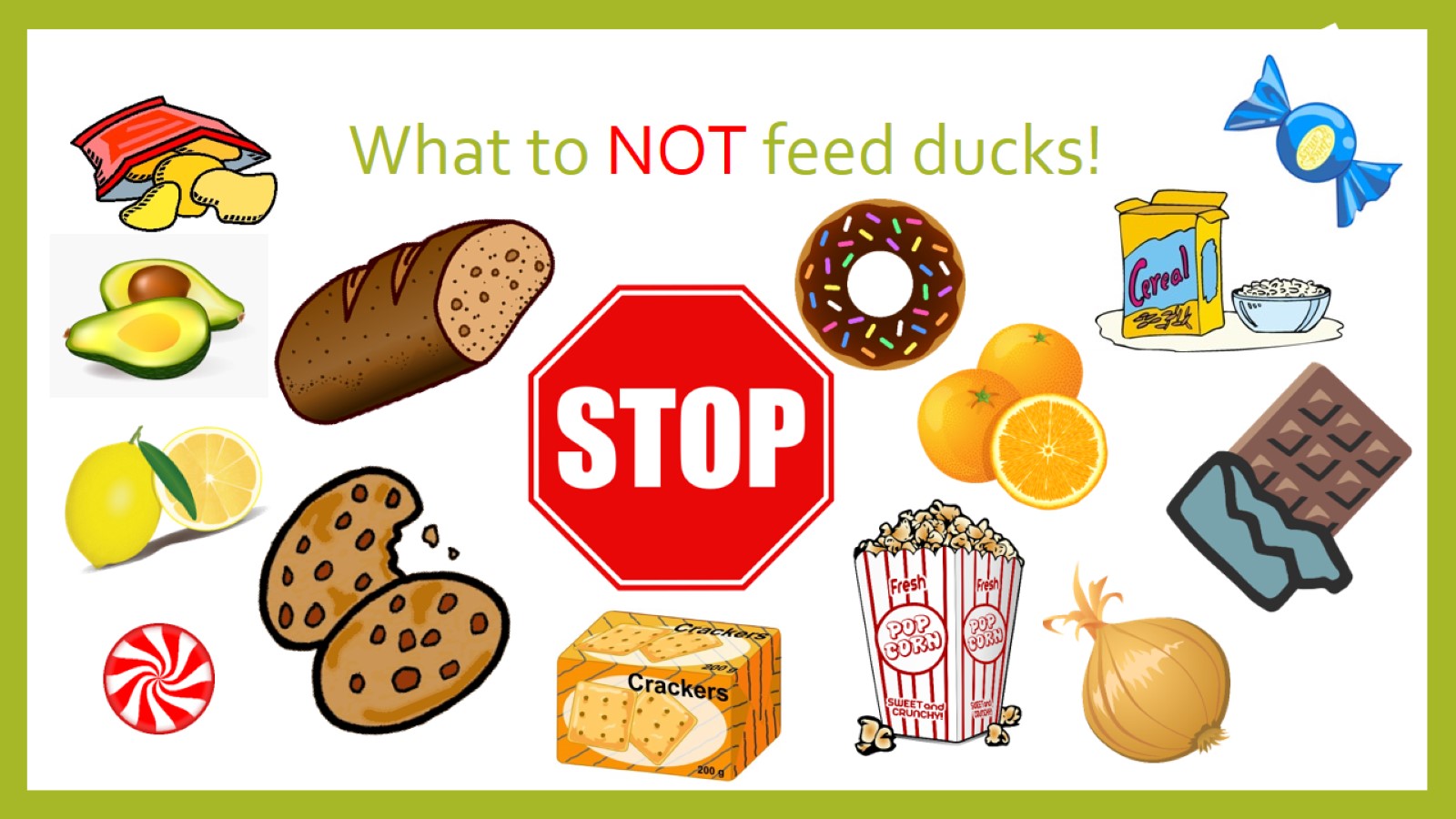 What to NOT feed ducks!
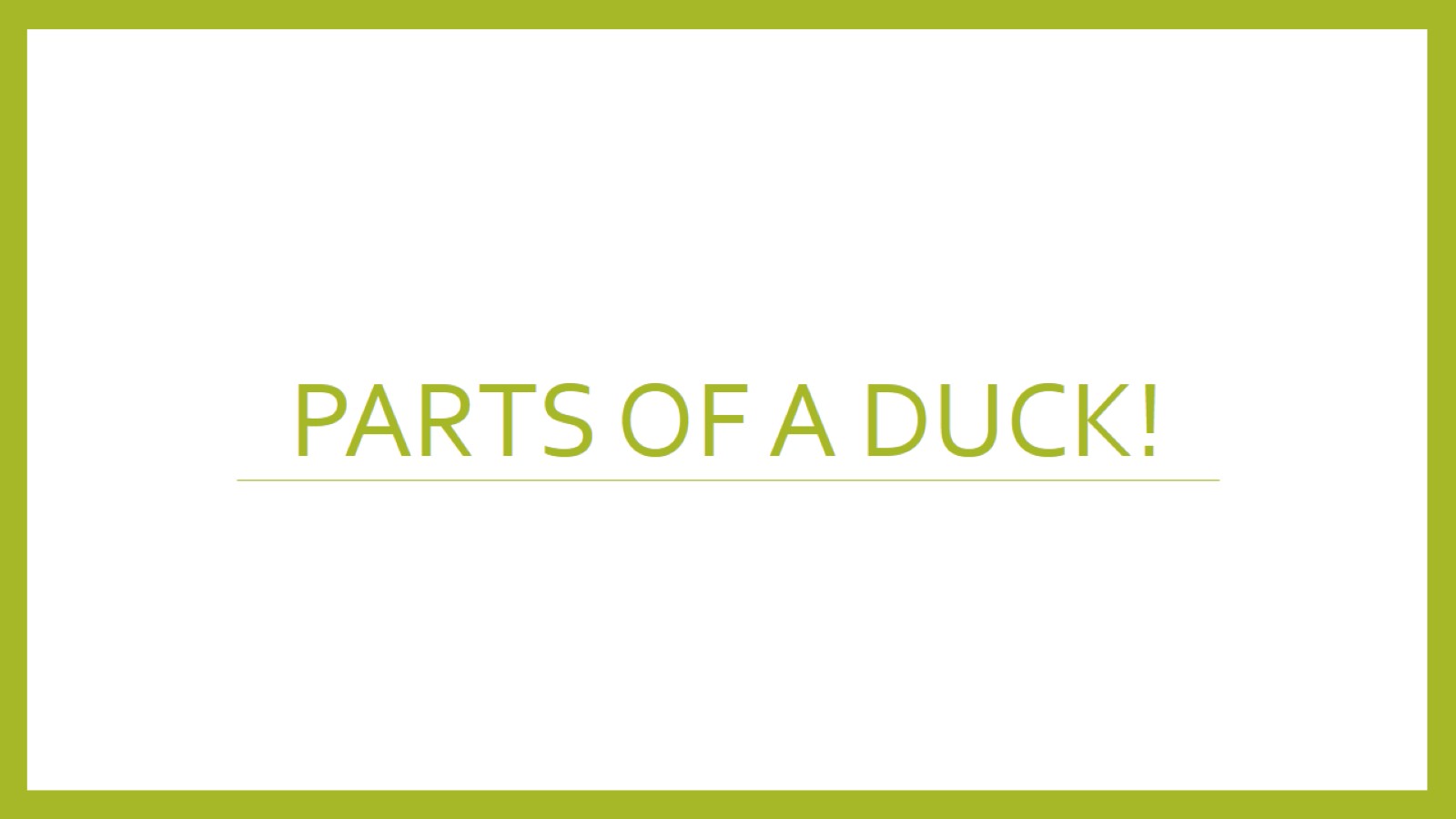 Parts of a duck!
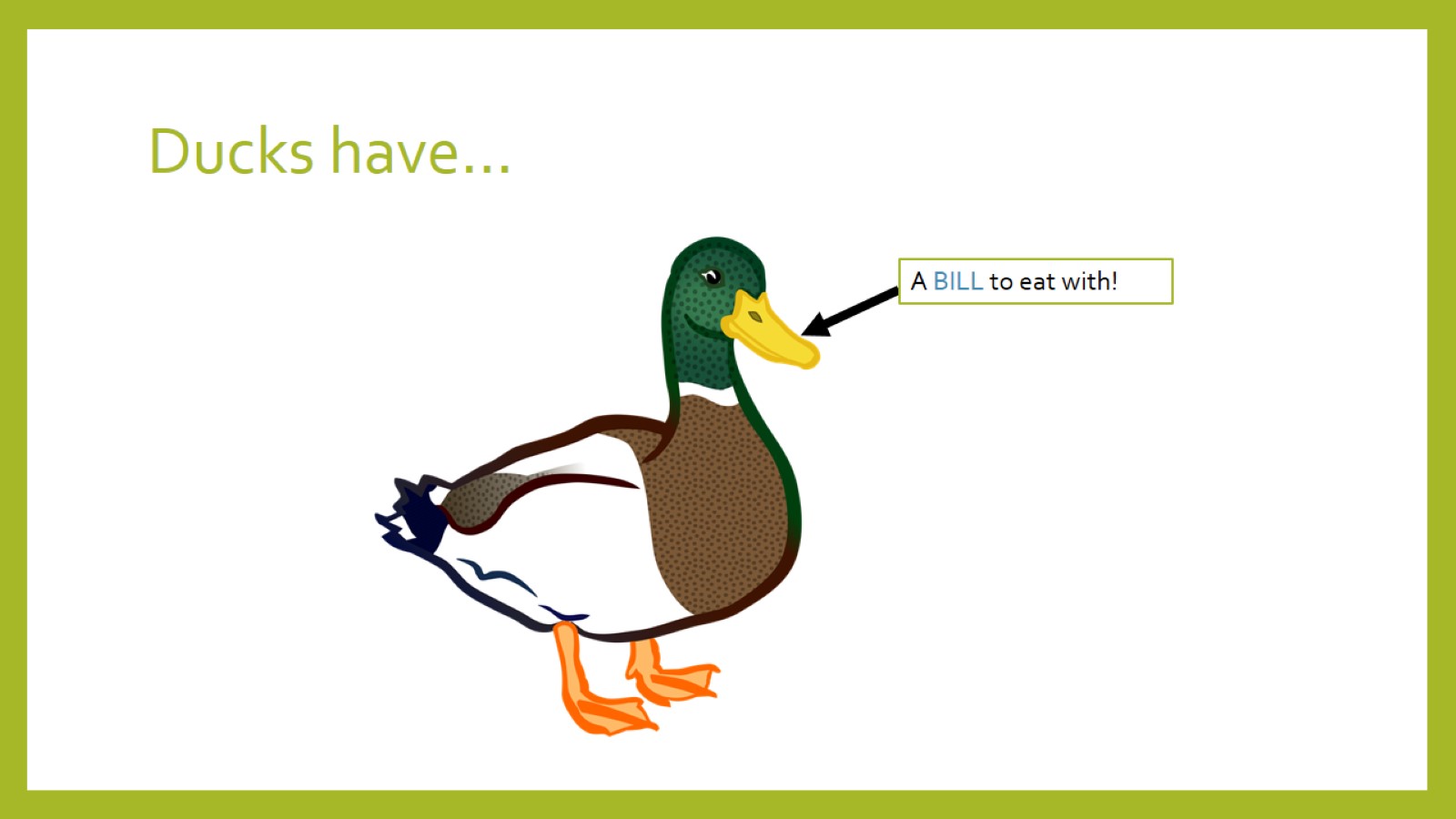 Ducks have…
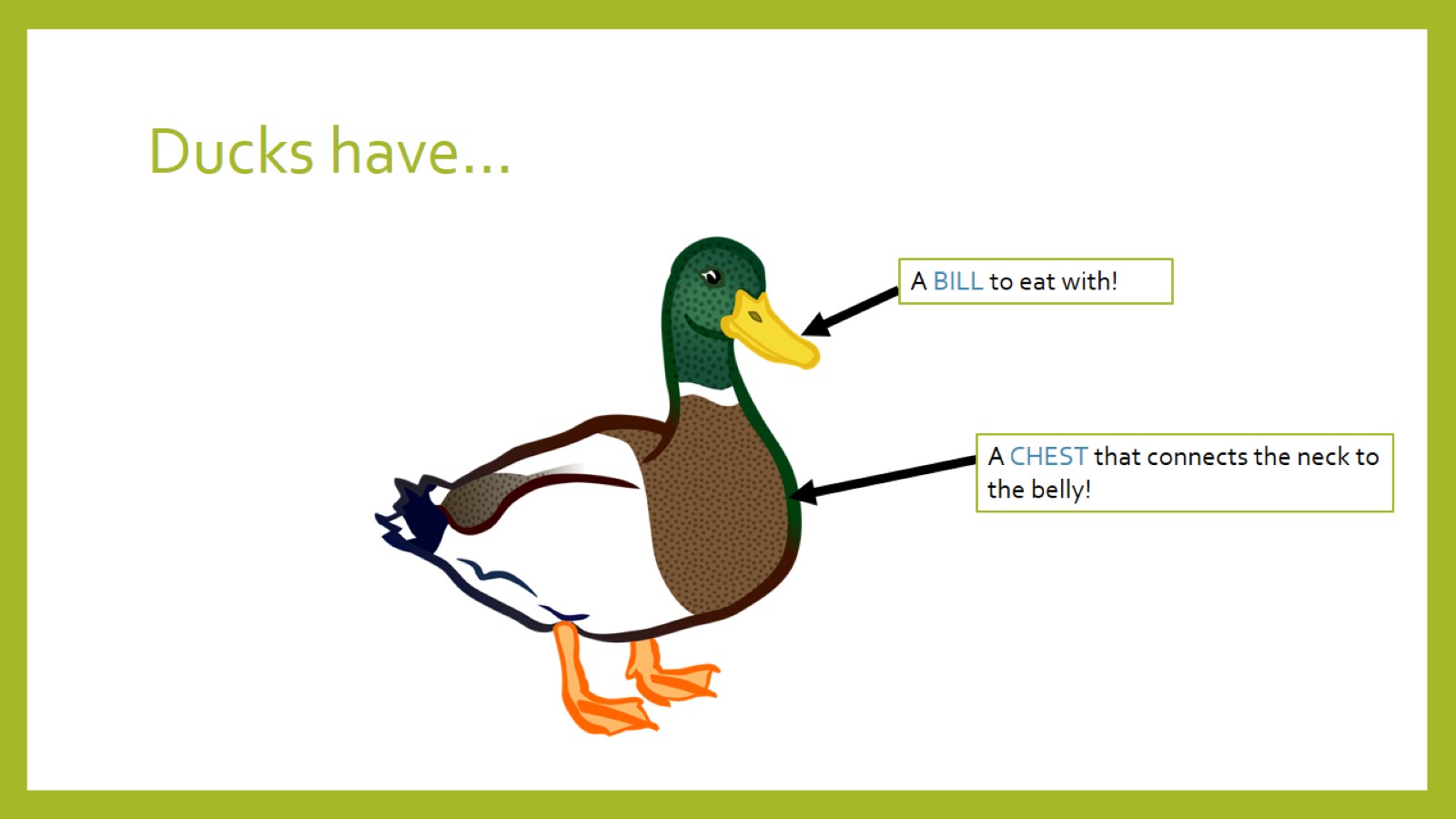 Ducks have…
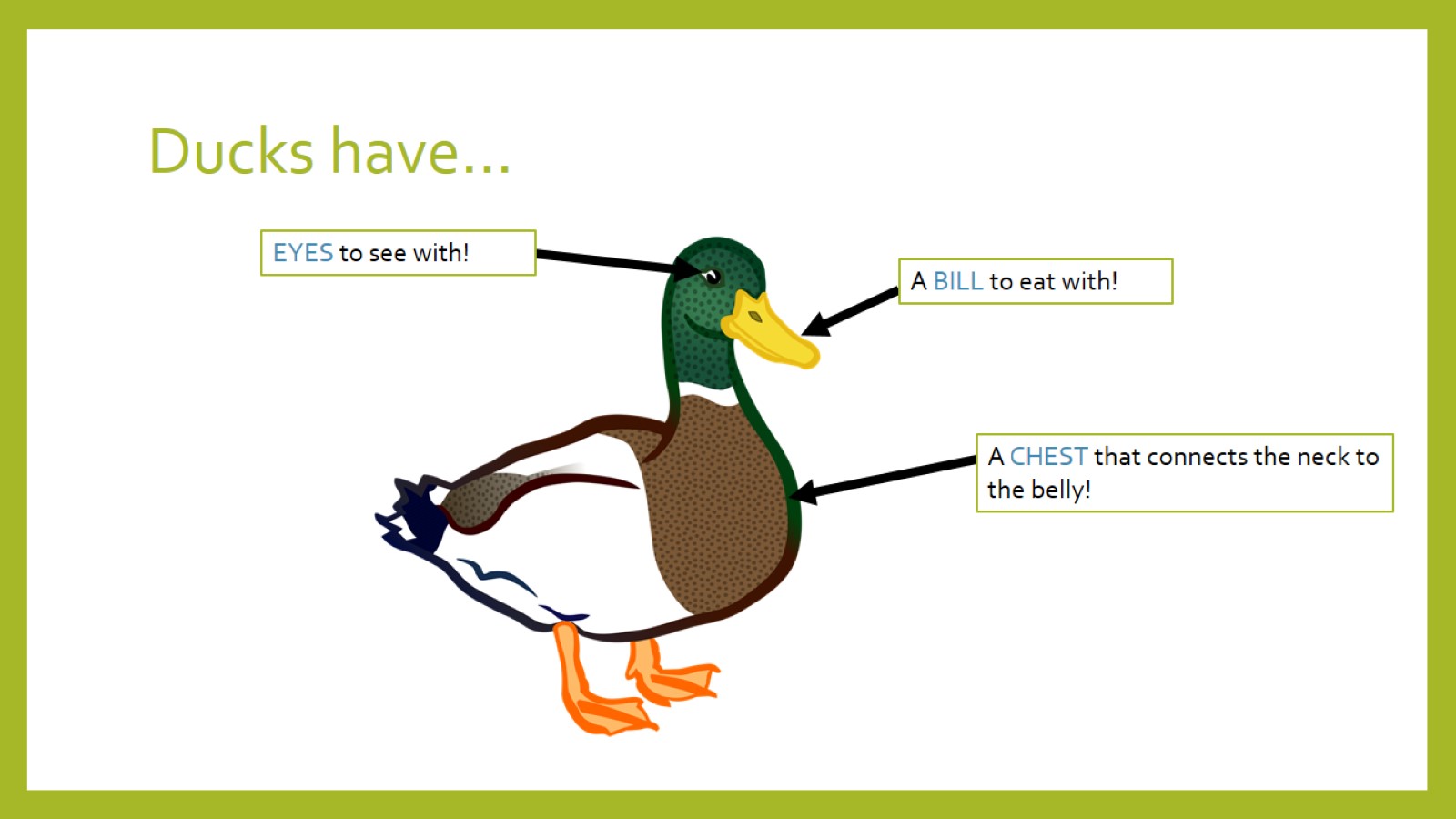 Ducks have…
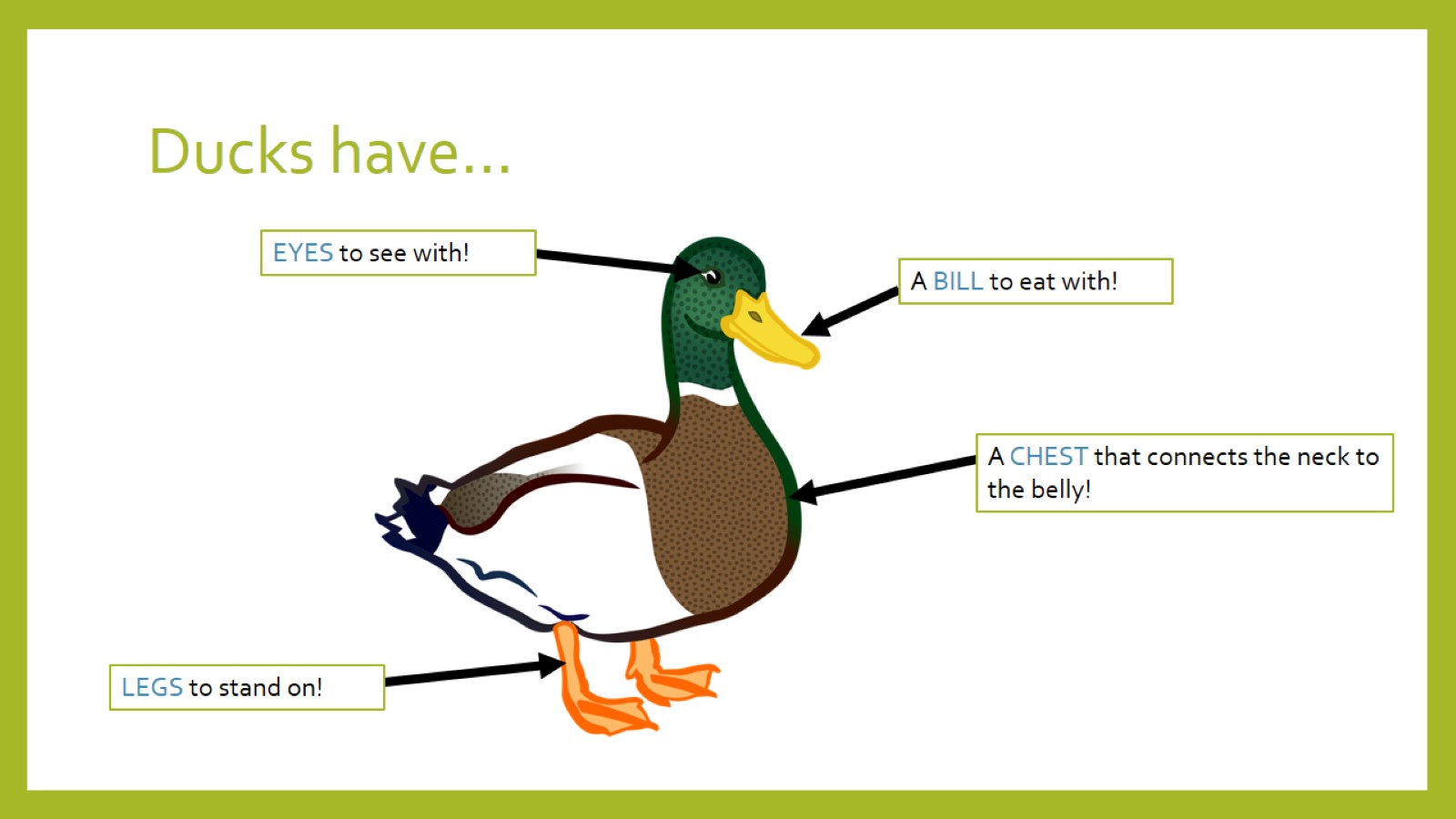 Ducks have…
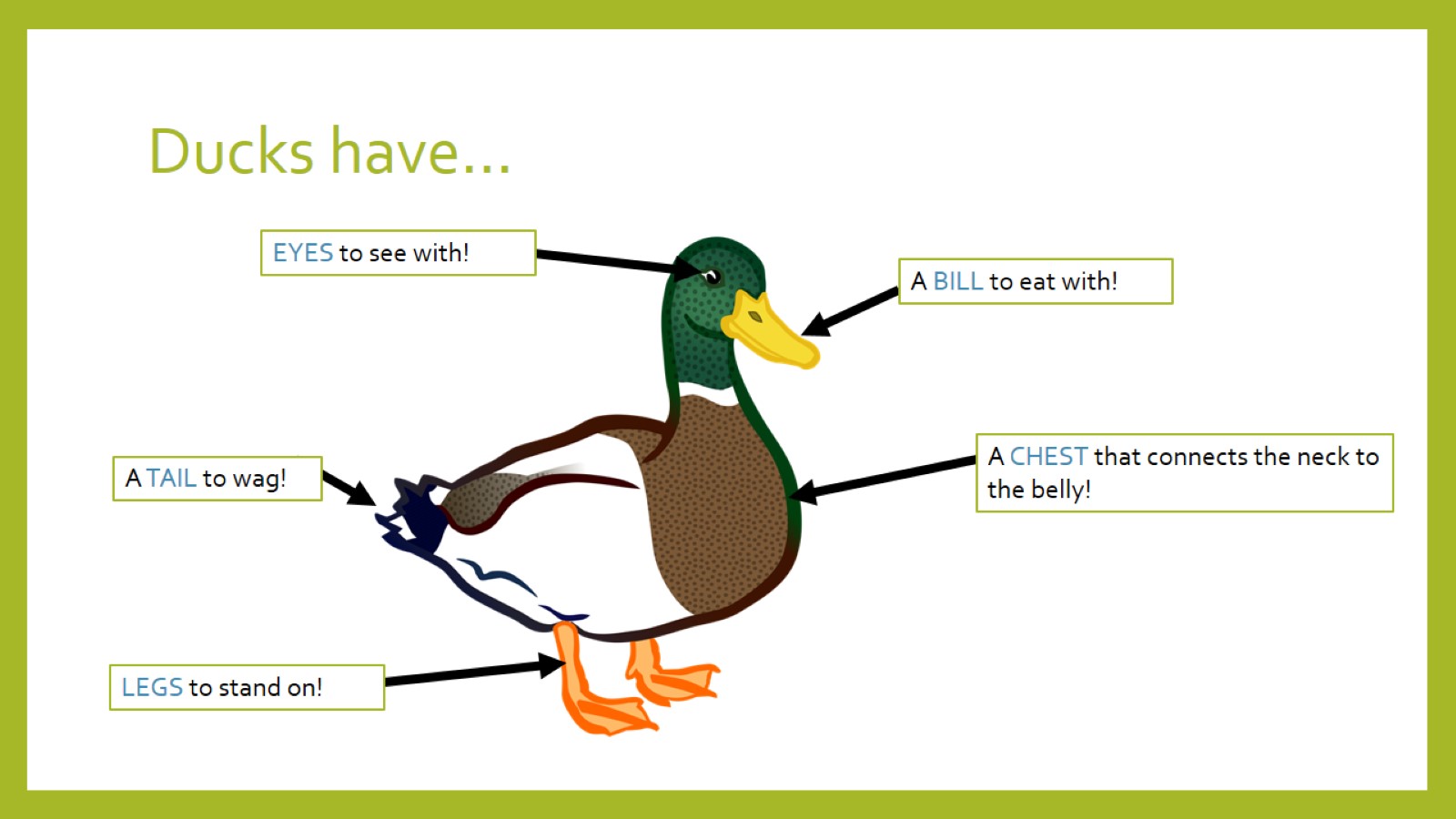 Ducks have…
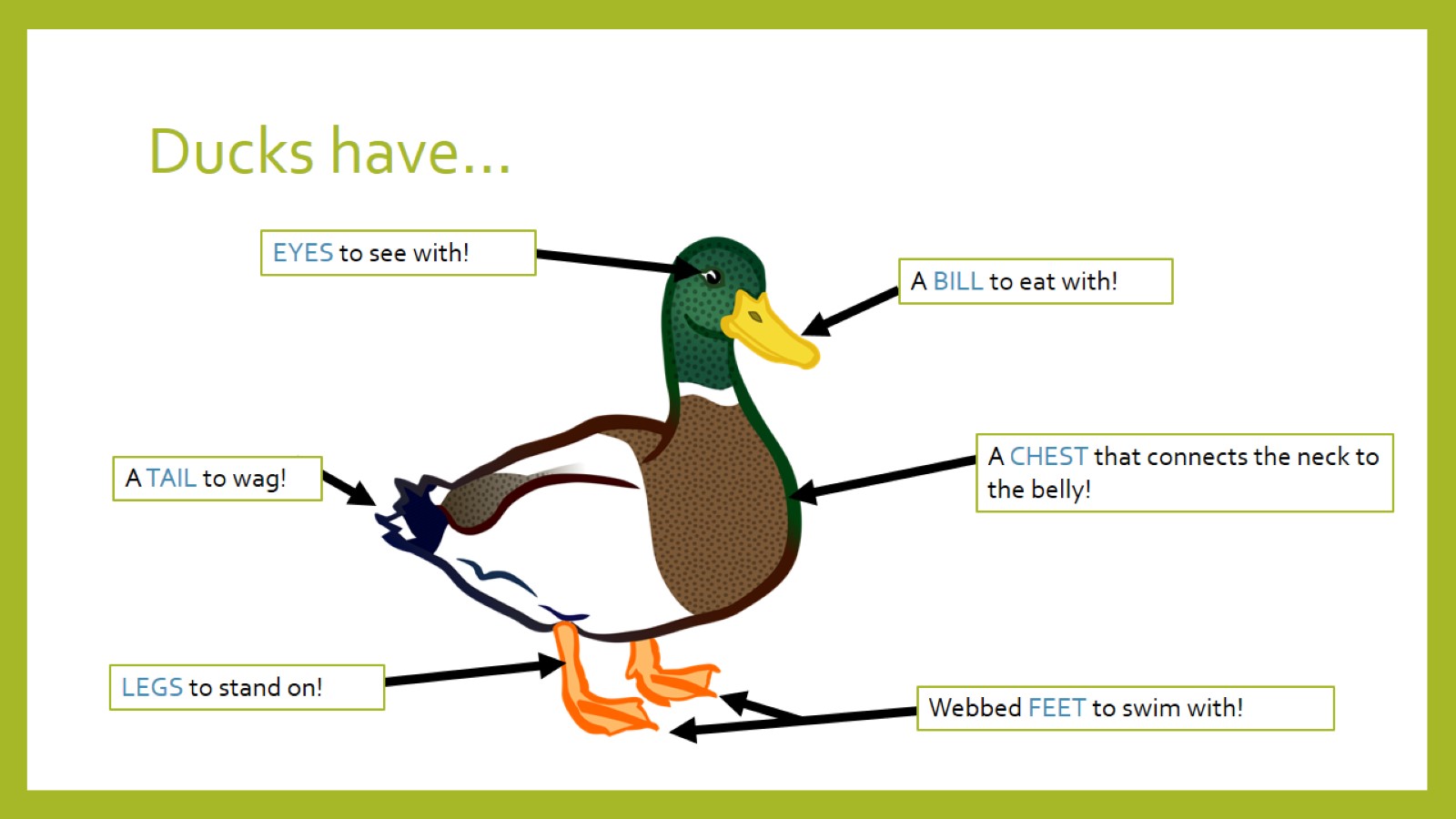 Ducks have…
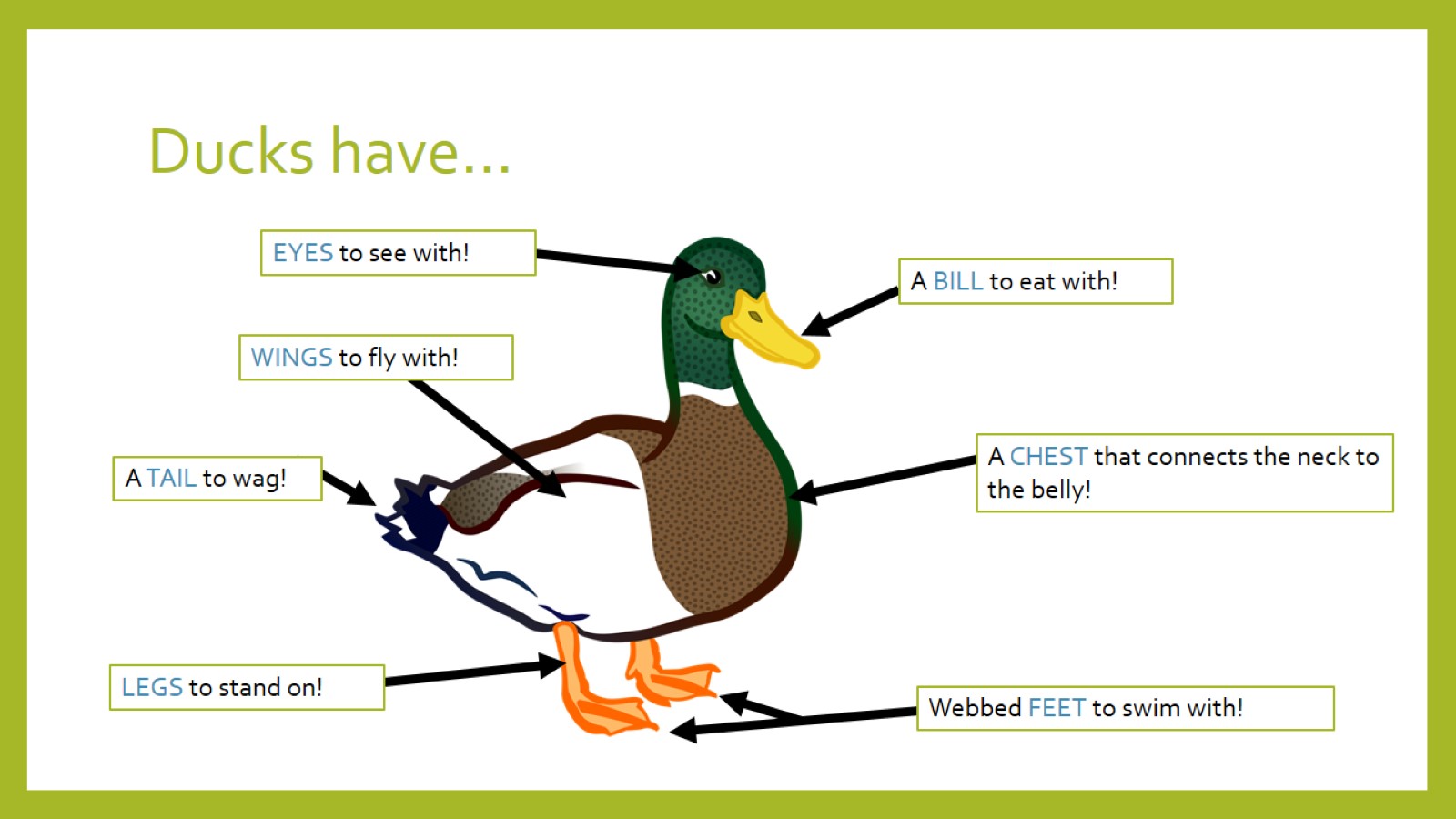 Ducks have…
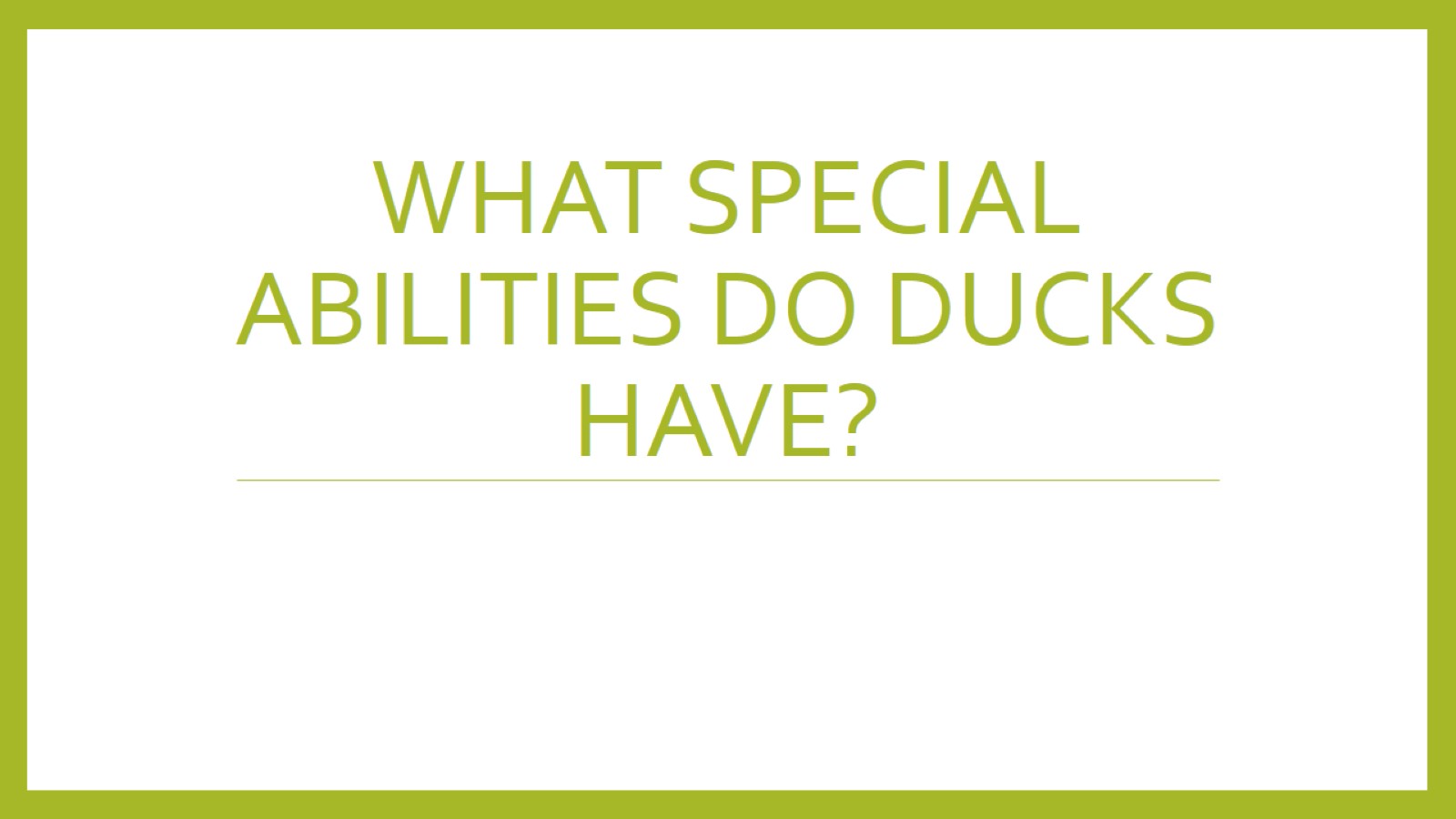 What special abilities do ducks have?
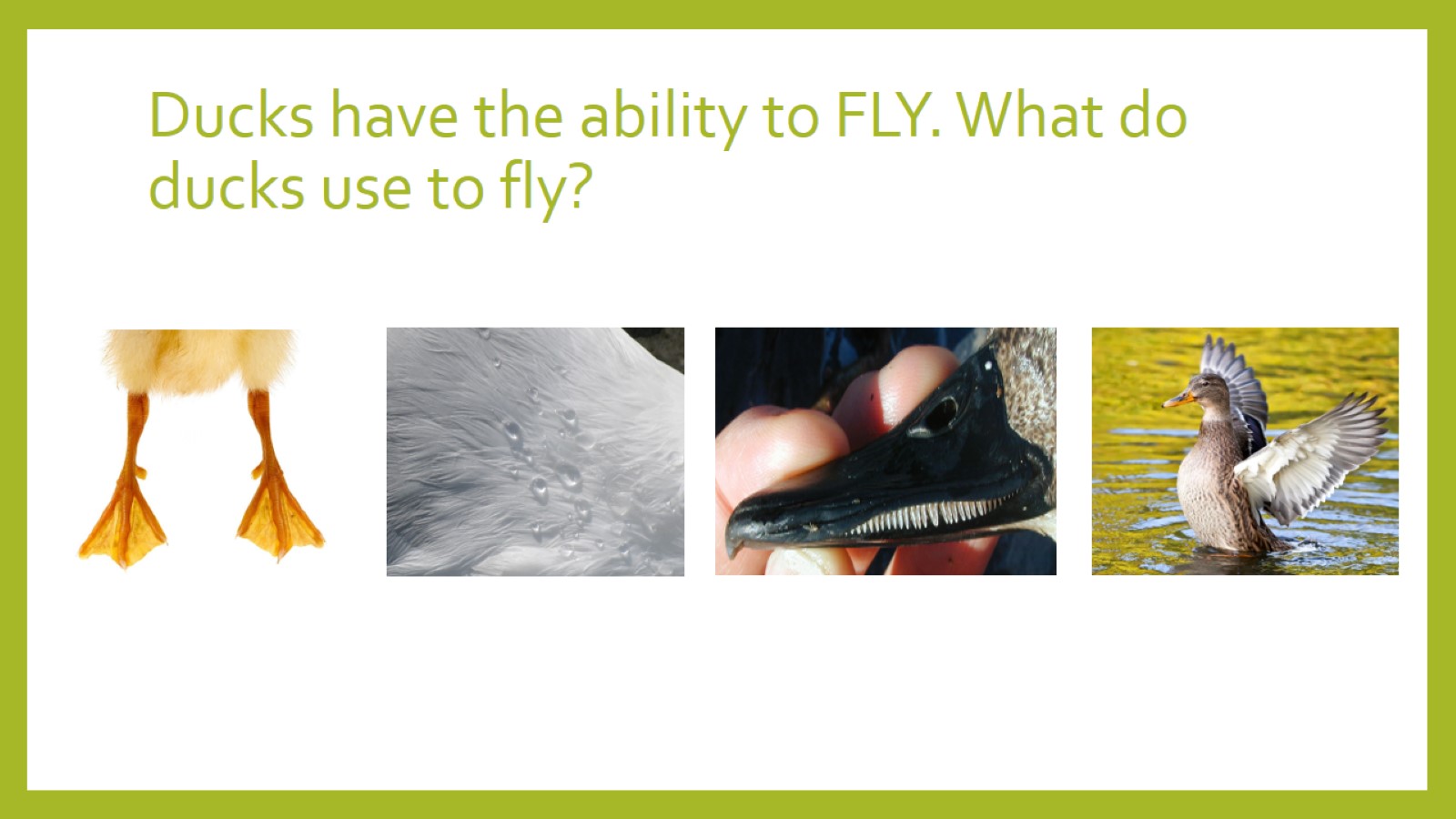 Ducks have the ability to FLY. What do ducks use to fly?
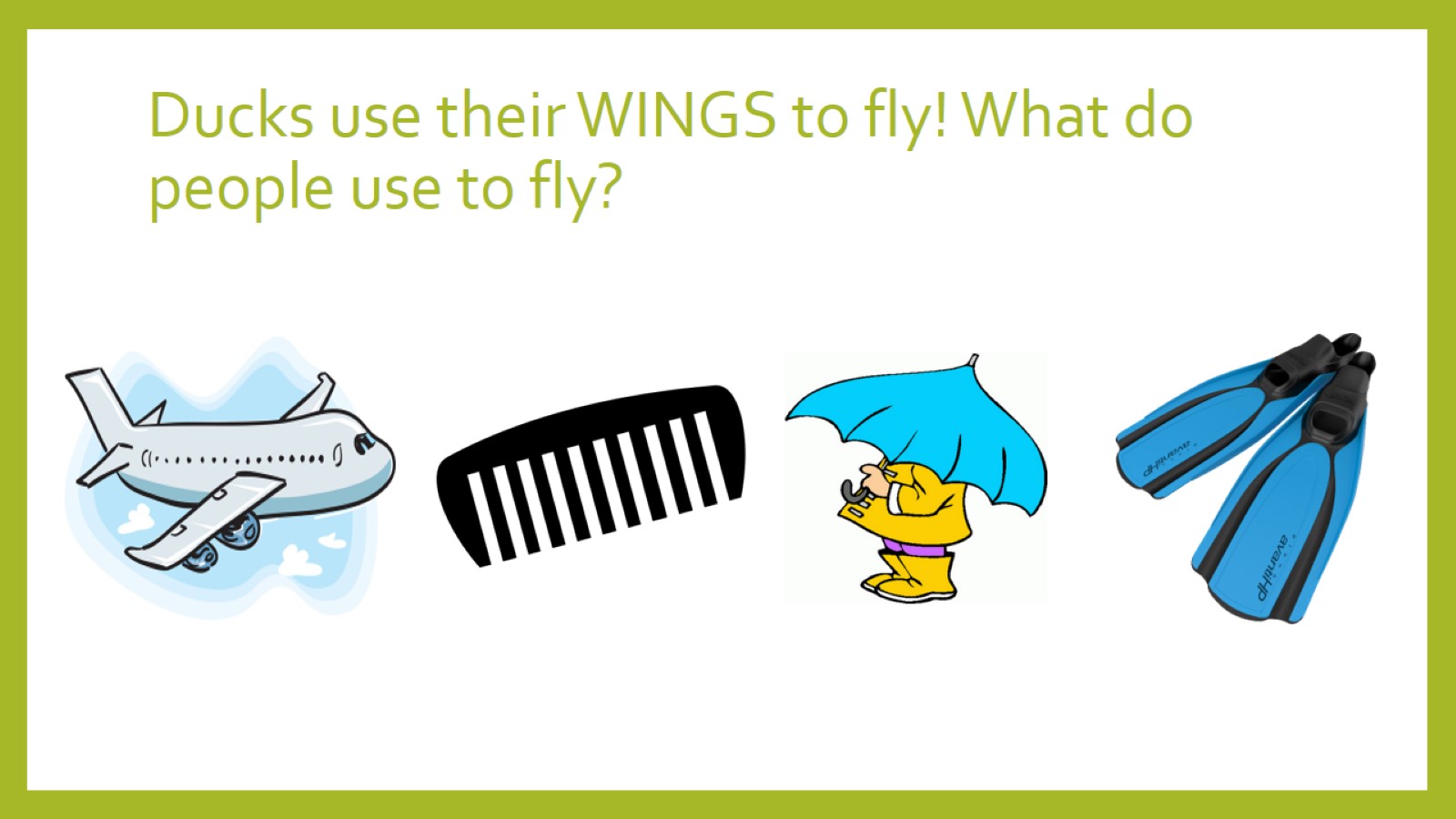 Ducks use their WINGS to fly! What do people use to fly?
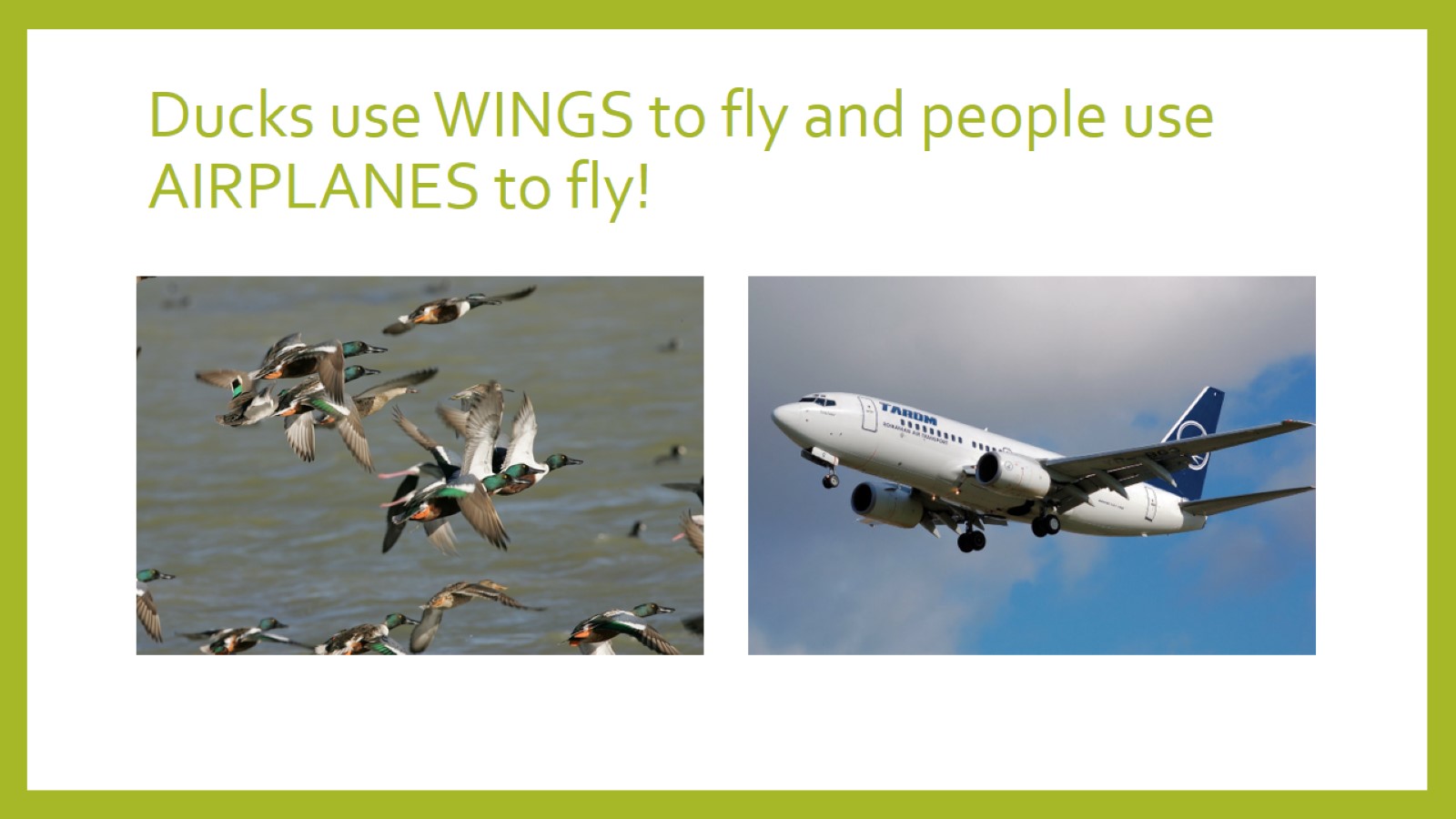 Ducks use WINGS to fly and people use AIRPLANES to fly!
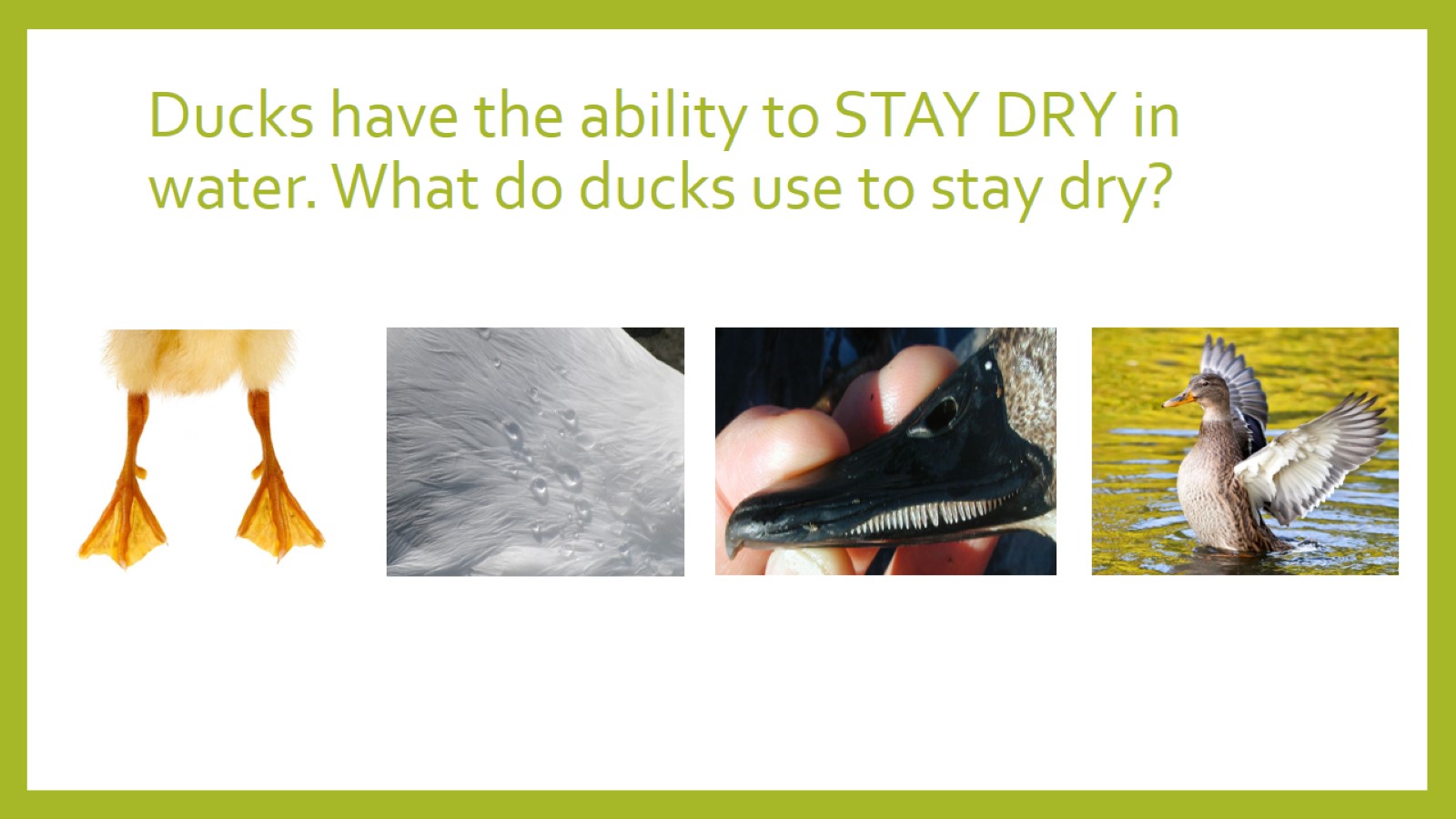 Ducks have the ability to STAY DRY in water. What do ducks use to stay dry?
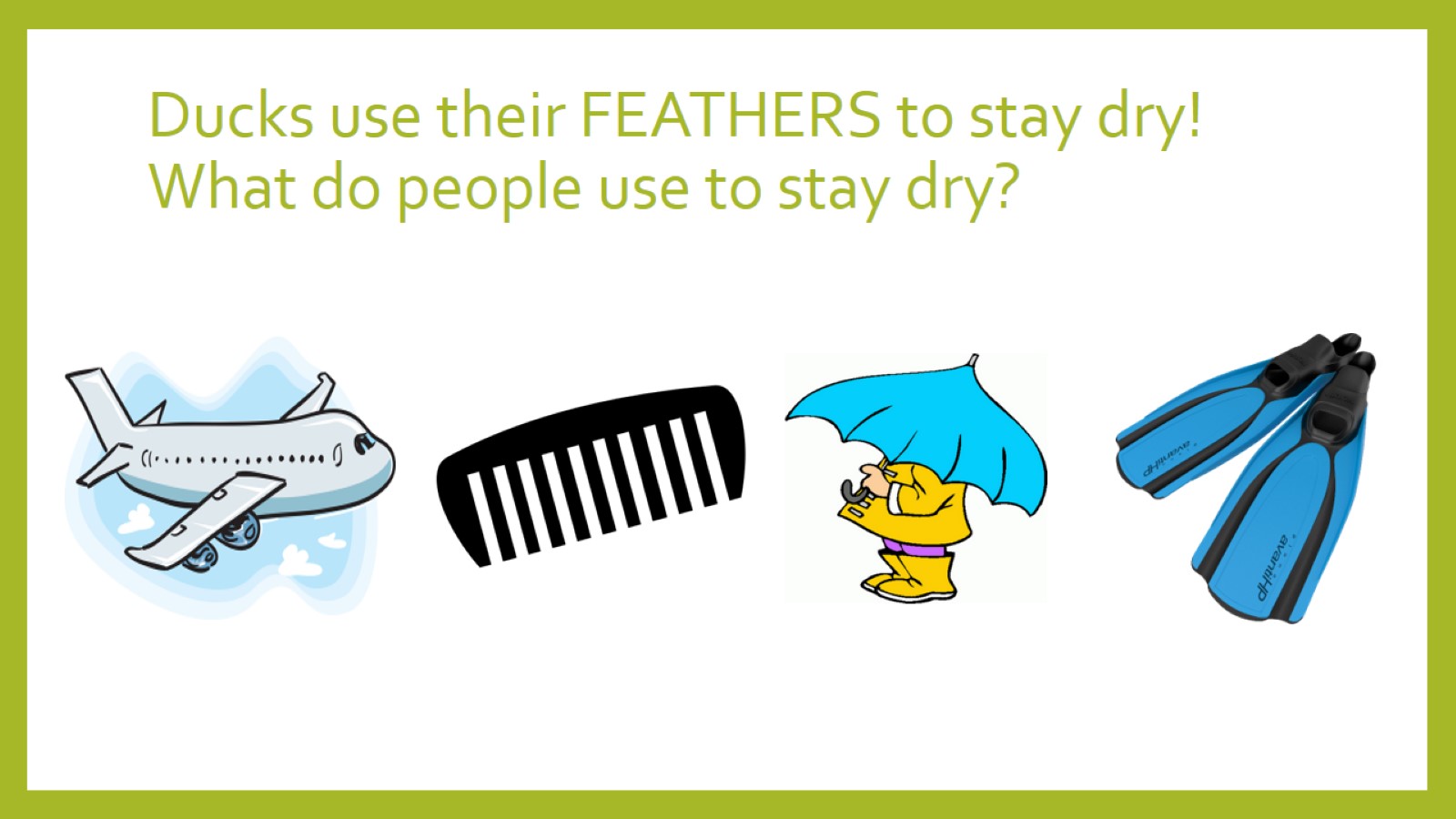 Ducks use their FEATHERS to stay dry! What do people use to stay dry?
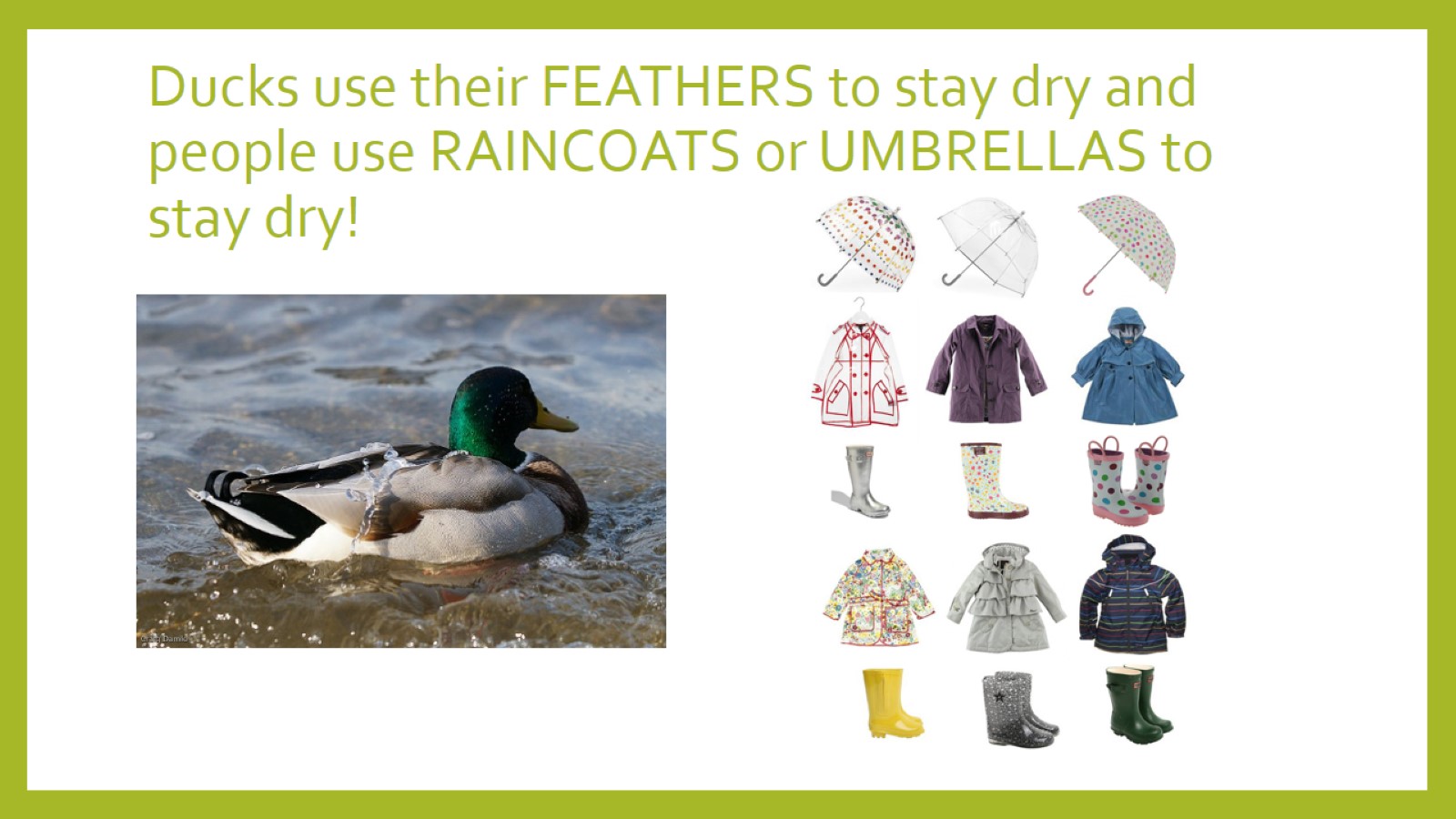 Ducks use their FEATHERS to stay dry and people use RAINCOATS or UMBRELLAS to stay dry!
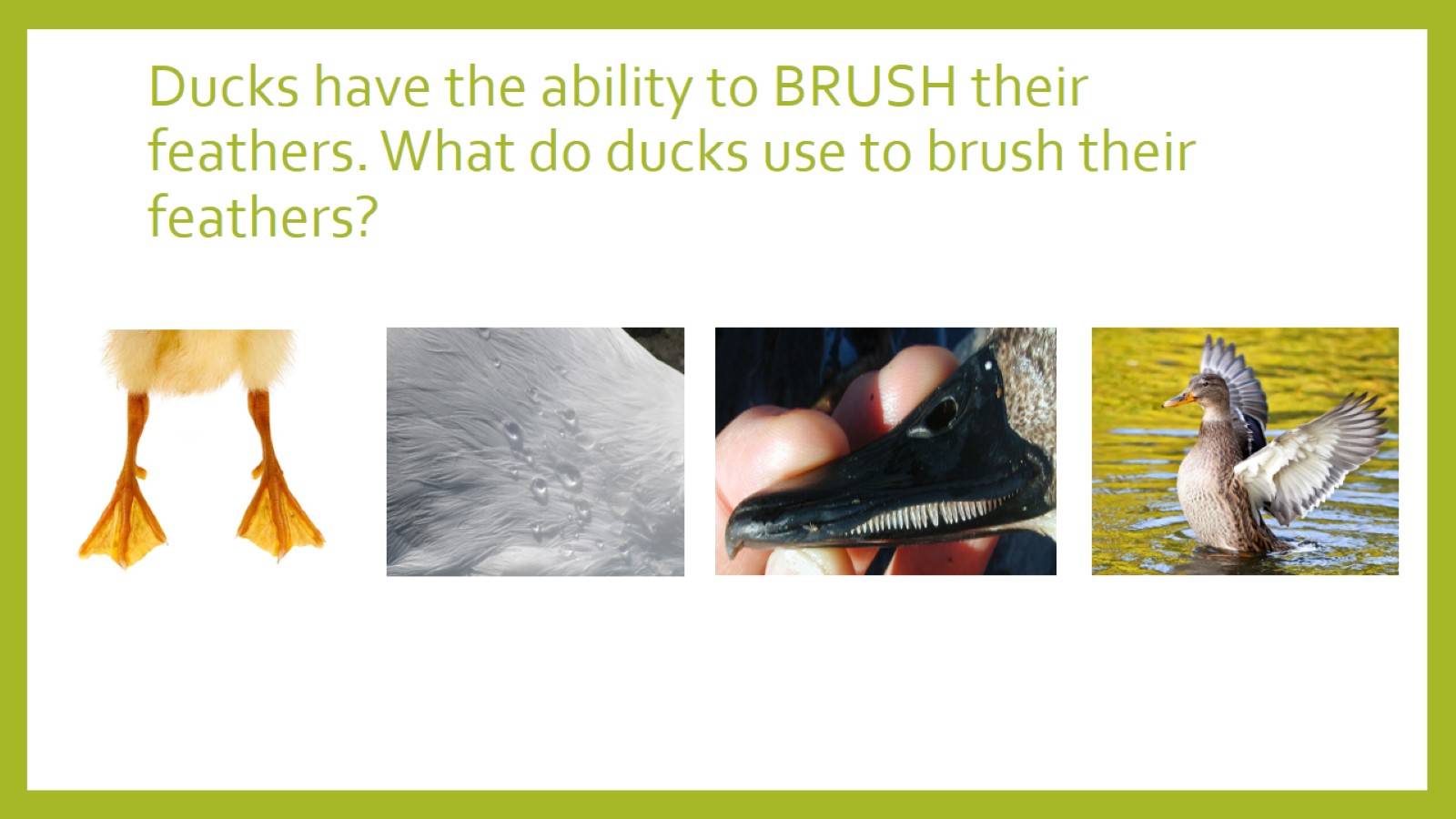 Ducks have the ability to BRUSH their feathers. What do ducks use to brush their feathers?
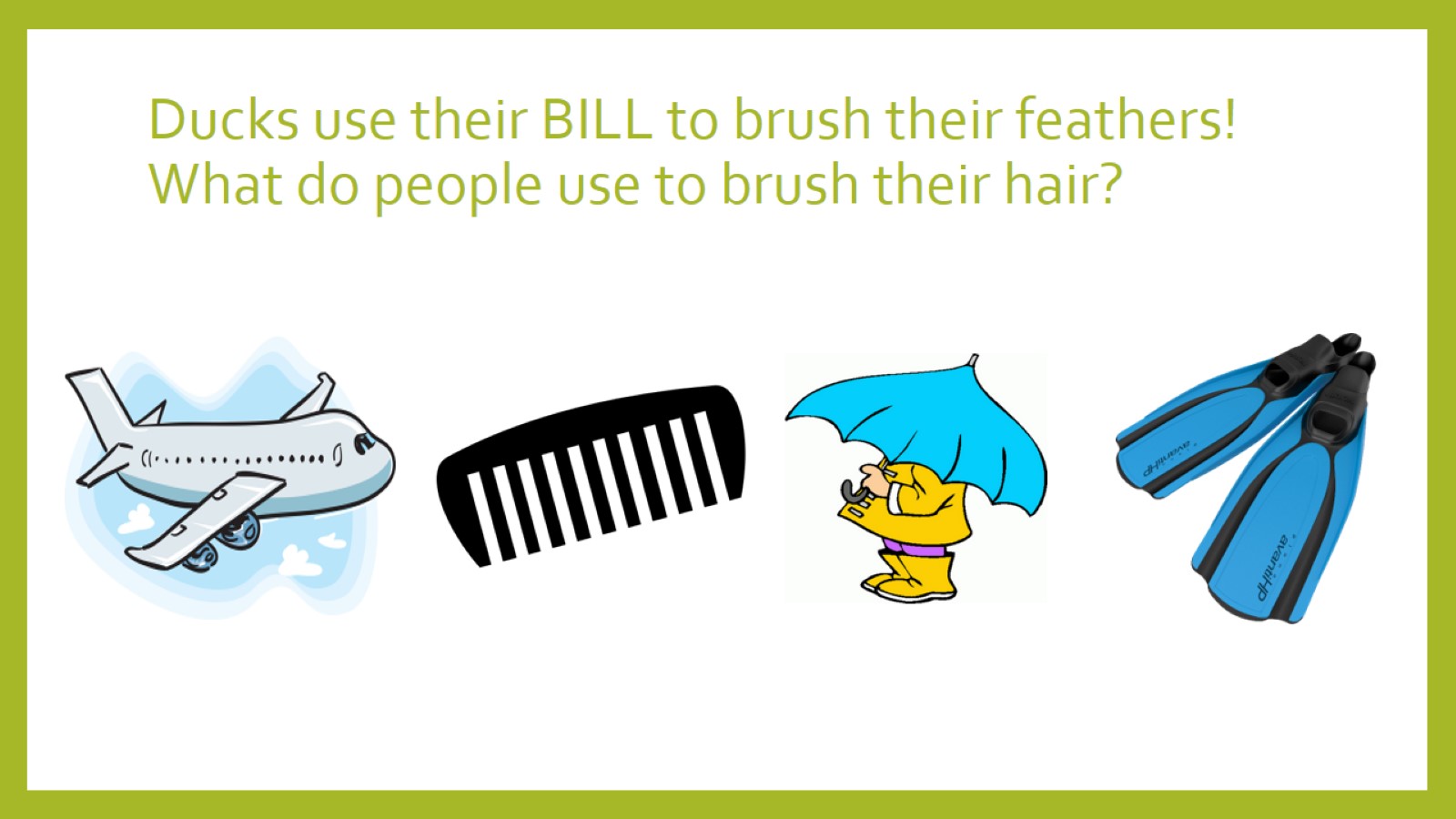 Ducks use their BILL to brush their feathers! What do people use to brush their hair?
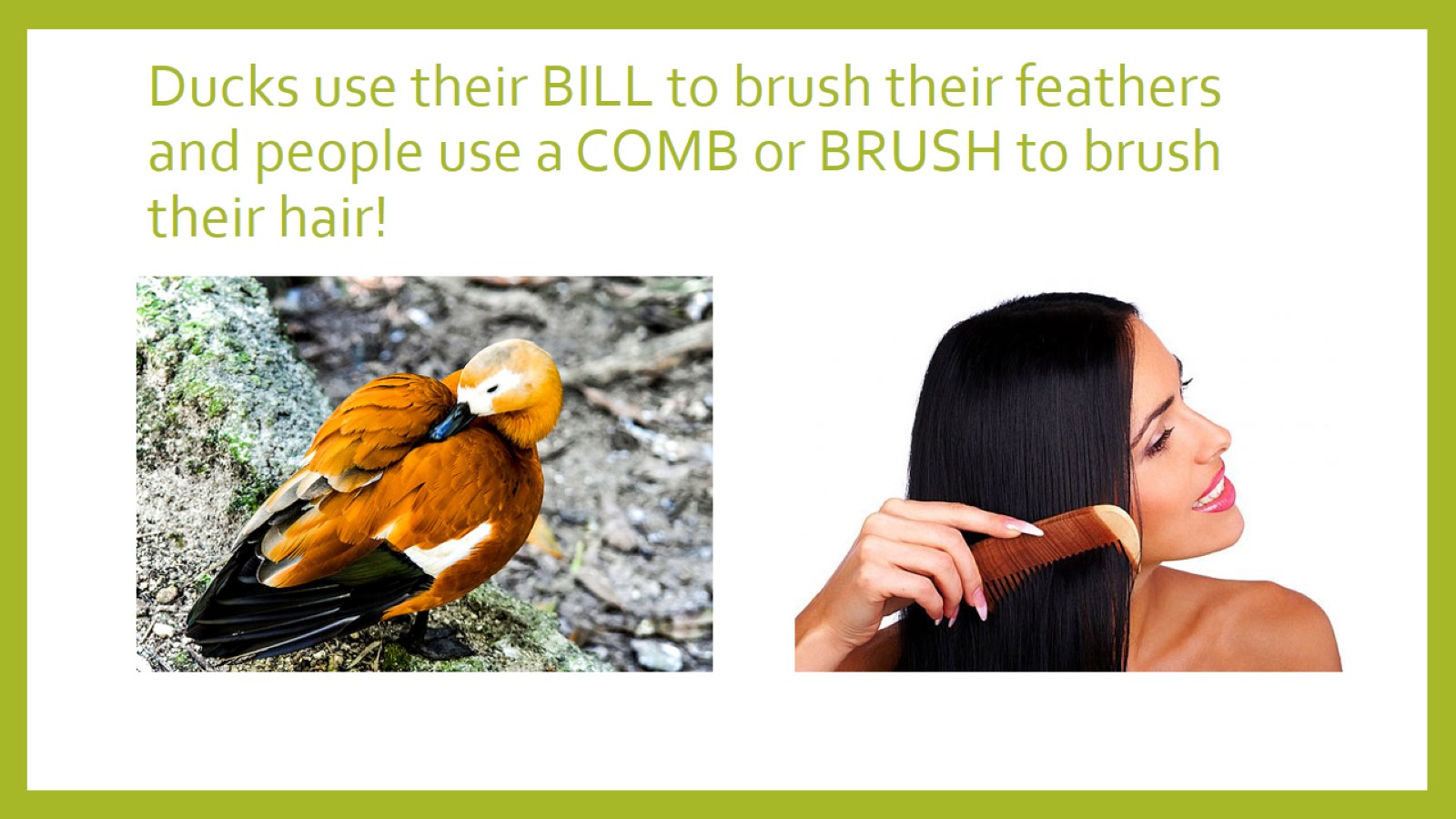 Ducks use their BILL to brush their feathers and people use a COMB or BRUSH to brush their hair!
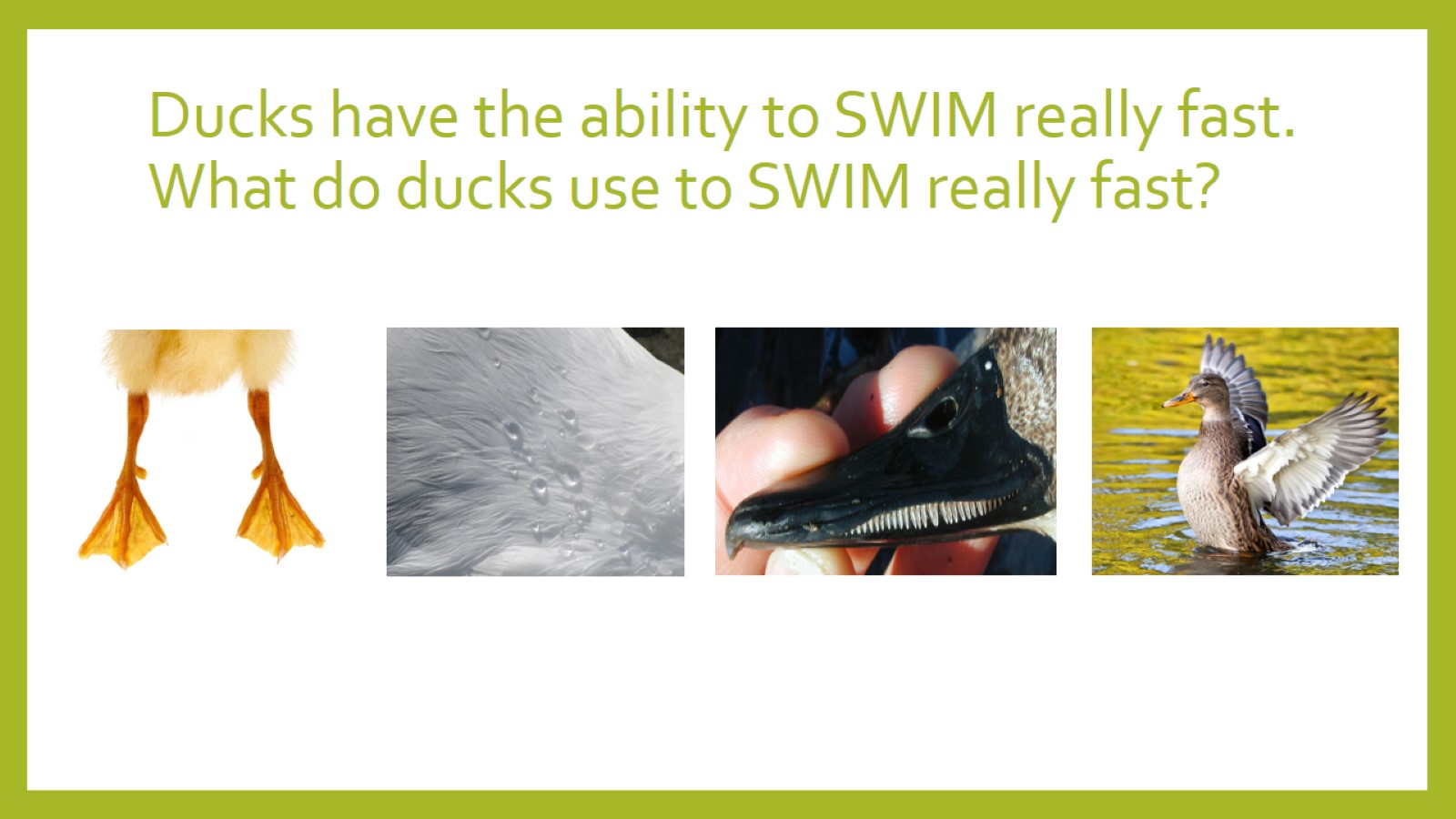 Ducks have the ability to SWIM really fast. What do ducks use to SWIM really fast?
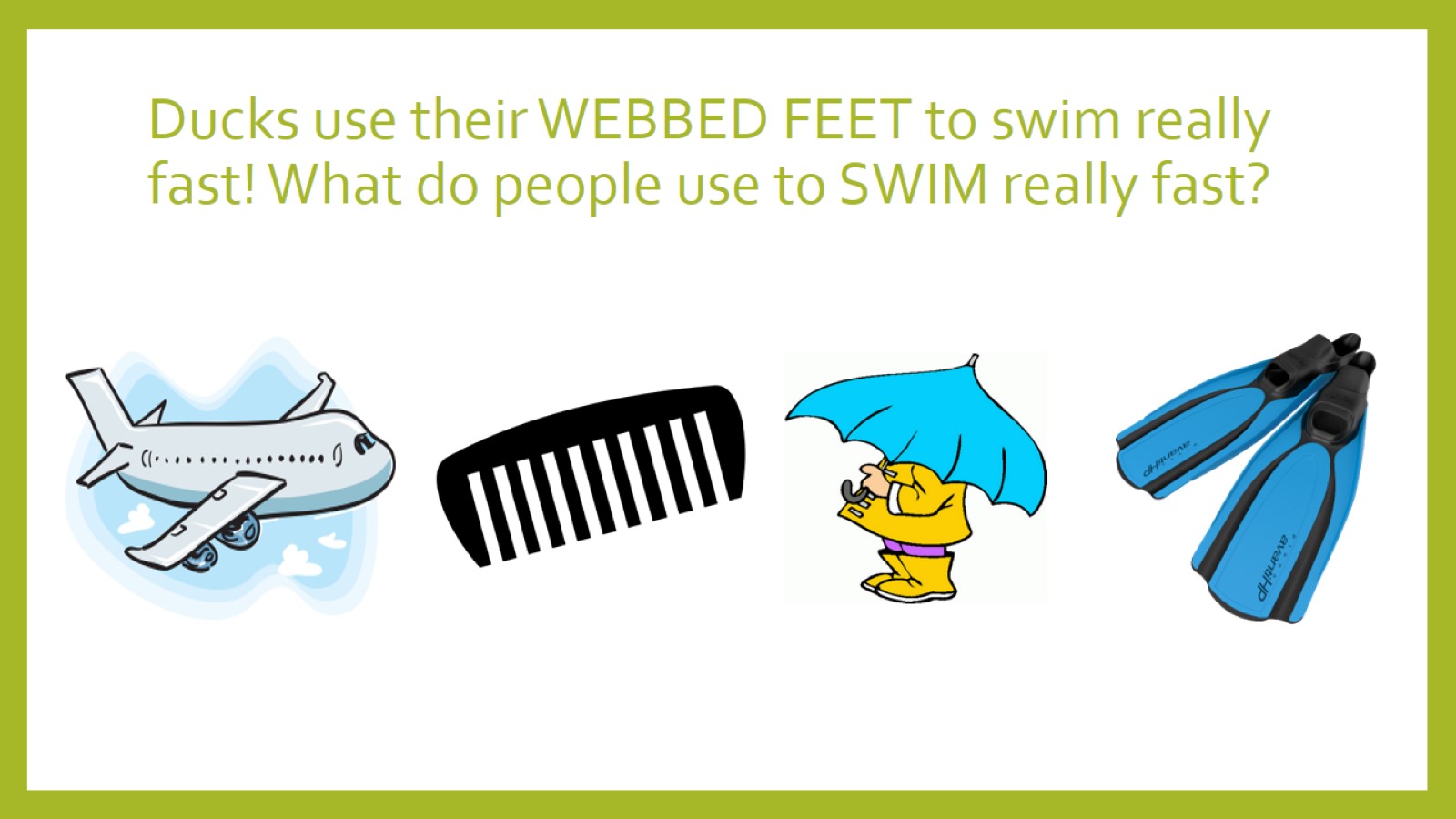 Ducks use their WEBBED FEET to swim really fast! What do people use to SWIM really fast?
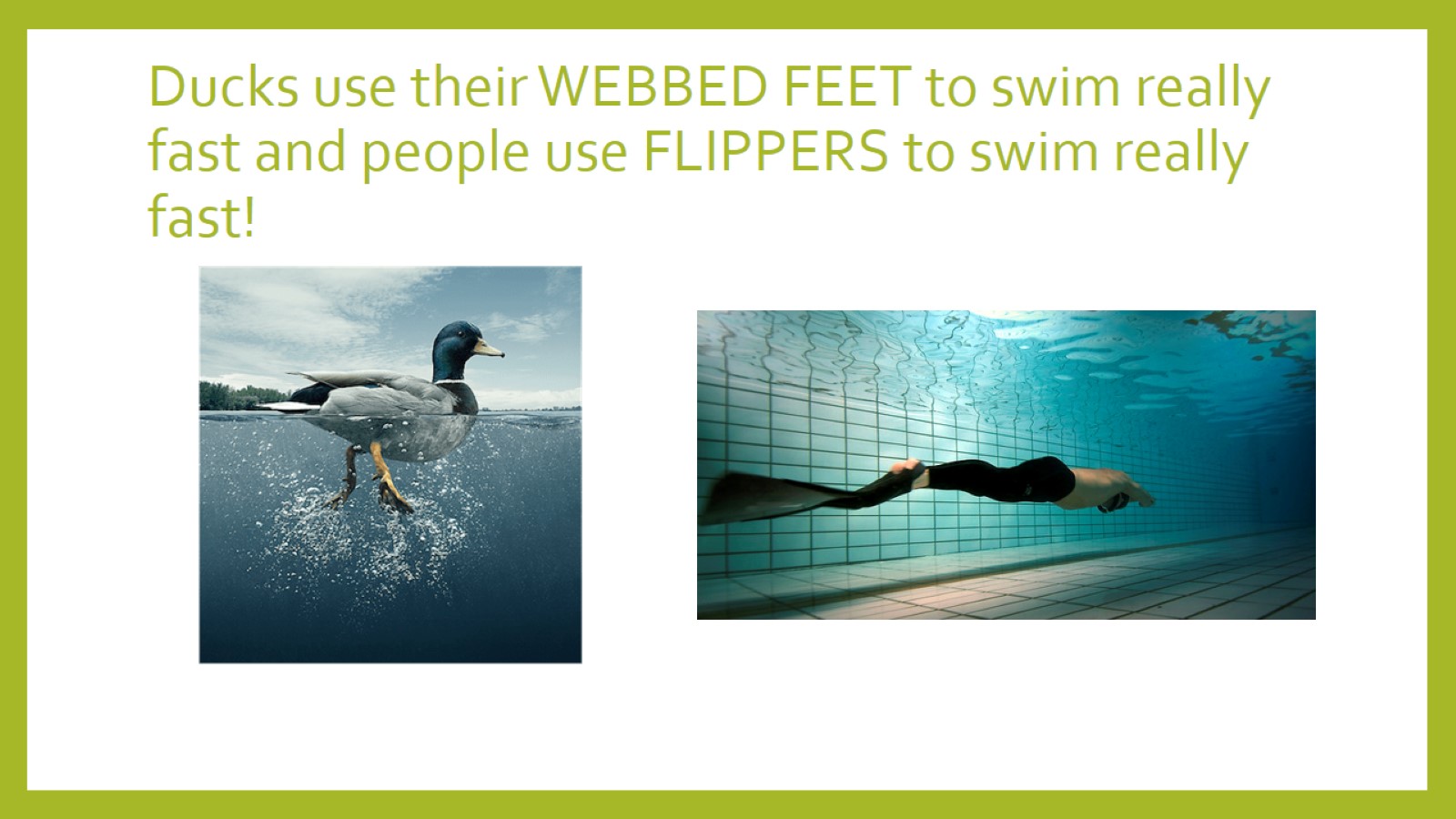 Ducks use their WEBBED FEET to swim really fast and people use FLIPPERS to swim really fast!